La famille des Caryophyllaceae (2)
Ateliers de perfectionnement
Société Linnéenne de Lyon
2023
Véronique Guérin-Faublée
Pour les photos, merci aux contributeurs de TelaBotanica
En particulier Liliane et Didier Roubaudi
Et à Franck Le Driant (FloreAlpes)
Appareil végétatif
Plantes généralement herbacées, annuelles ou vivaces 
Tiges à ramifications dichotomiques, renflées aux nœuds  où s’insèrent les feuilles
Feuilles simples sessiles , toujours entières
Opposées, souvent décussées, ou verticillées, rarement alternes
Appareil reproducteur
Inflorescences souvent en cymes bipares, ou cymes unipares, parfois glomérules, …
Fleurs hermaphrodites, pentamères ou tétramères, actinomorphes, en général pentacycliques
4-5 sépales libres ou soudés
4-5 pétales libres, des apétales
Ovaire généralement supère, uniloculaire (2- 5 carpelles soudés)
Nombreux ovules (parfois 1), placentation centrale
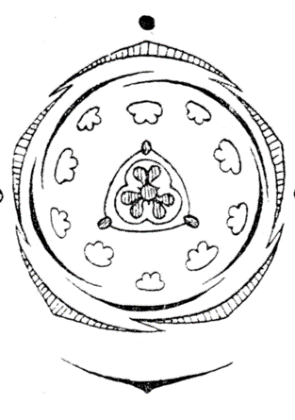 Genre Silene
Fruits
Capsule déhiscente par des dents ou des fentes longitudinales, parfois akène ou "utricule"
► Sépales soudés entre eux à la base et soudés à l’ovaire
       Pétales nuls  …………………………………………………………………………………… Scleranthus

► Sépales soudés entre eux à la base non soudés à l’ovaire
       Pétales, si présents, à onglet développé
   ● 3 ou 5 styles ; capsule à 5, 6 ou 10 lignes de déhiscence
         → Dents du calice foliacées L > 8 mm ; pétales 0 écailles ……………... Agrostemma
         → Dents du calice non foliacées ; pétales souvent munis d’écailles

	                                    Le groupe Silene

   ● 2 styles ; capsule à 4 lignes de déhiscence

► Sépales libres ; pétales si présents à onglet rudimentaire ou nul 
    ● Feuilles pourvues de stipules …………………………………………………………….  Atelier 1
    ● Feuilles sans stipules …………………………………………………………..…………….. Atelier 3
D’après Flora Gallica
[Speaker Notes: Chez Gypsophila onglet des pétales mal différenciés. Les 4 lignes de déhiscence de la capsule sont +/- obsolètes chez Vaccaria.]
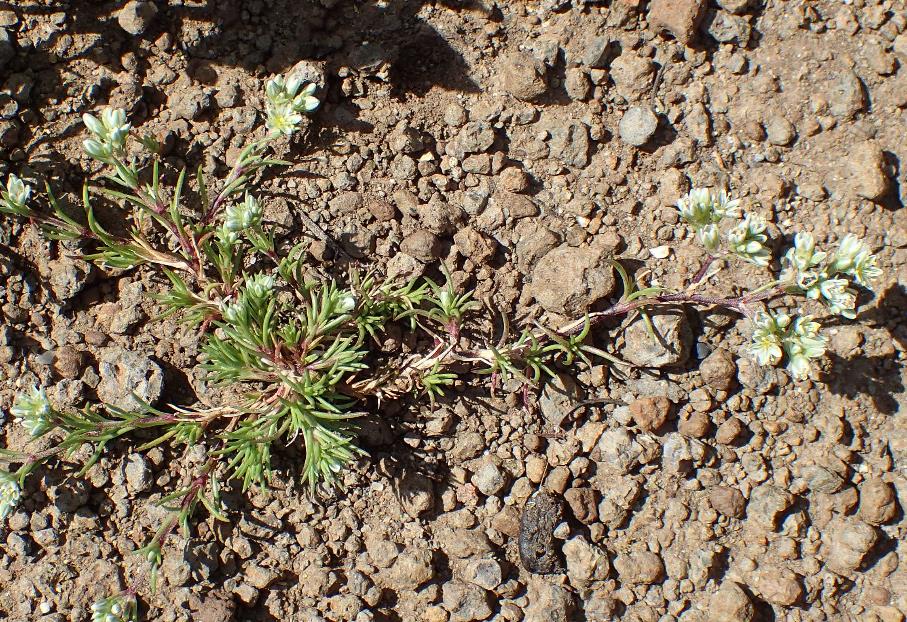 S. perennis
Le genre Scleranthus (1)
4/≈ 10
Eurasie, Afrique, Australie
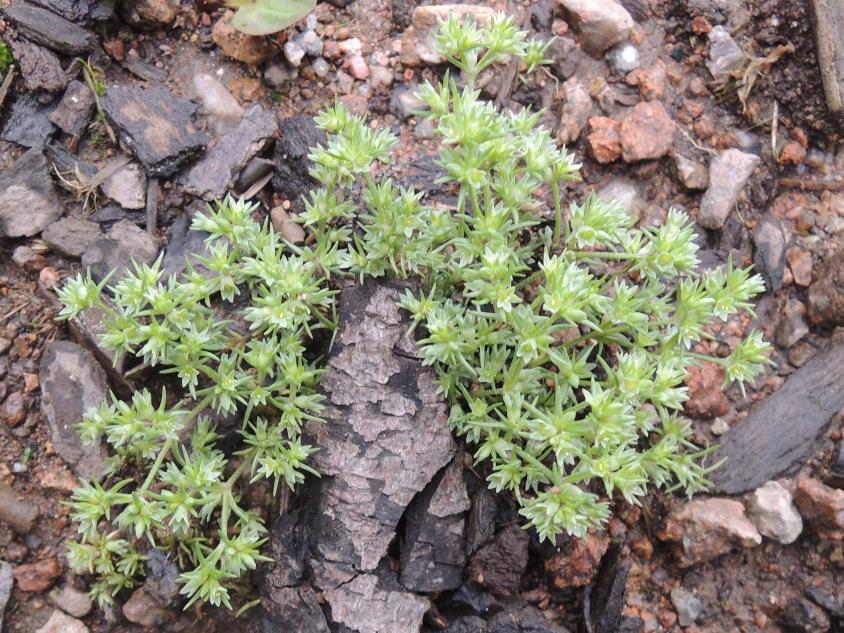 S. annuus
Plantes herbacées annuelles, 
       bisannuelles ou vivaces
V. Guérin
[Speaker Notes: = gnavelle. Dans Coste rattaché aux Paronychioideae. Mais pas dans Flore Med. Traité ici car n’a pas de stipules. À part : a même eu une famille des Sclerantheae. 
Largement naturalisé. NE africain et eurasiatique tempéré. 
Annuelles : uncinatus, annuus (3 ssp) ; vivaces avec rejets stériles : burnatii (Corse), perennis (2 ssp). Plantes couchées ou redressées.]
Le genre Scleranthus (2)
S. annuus
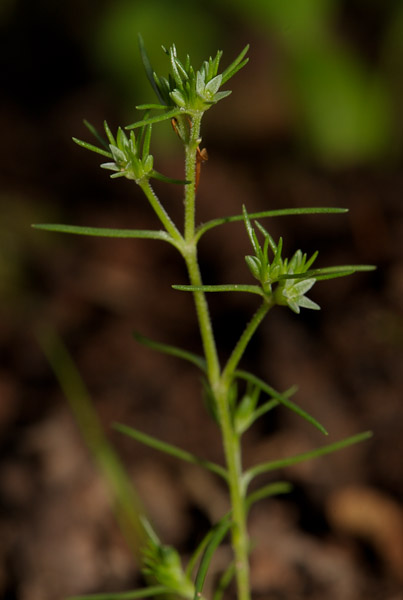 Feuilles sessiles simples entières uninervées
Opposées à pseudoverticillées
Linéaires soudées en gaine à leur base
Cymes denses axillaires ou terminales
S. perennis
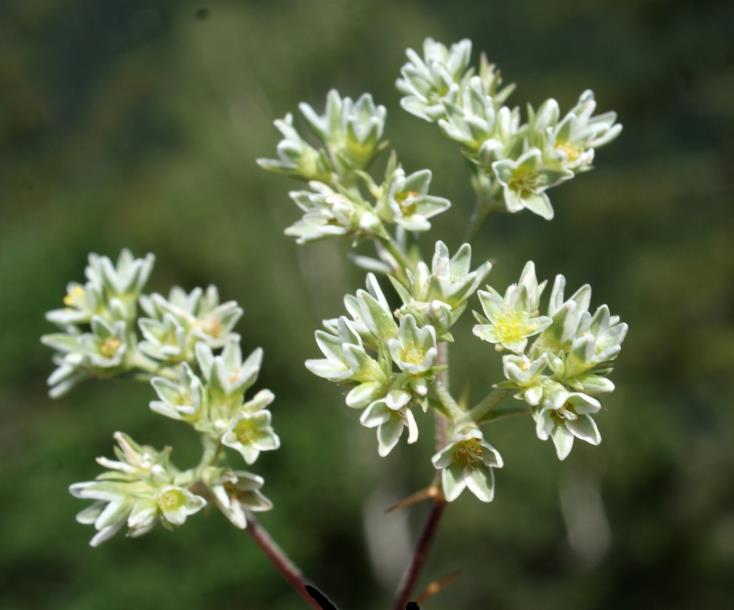 F. Le Driant
D. Roubaudi
[Speaker Notes: Base élargie et feuilles soudées 
Fleurs pratiquement sessiles.]
Le genre Scleranthus (3)
5 sépales soudés entre eux à la base et soudés à l’ovaire
Apétales
2-10 étamines 
Ovaire uniloculaire semi-infère 
       2 styles
Fleurs hermaphrodites actinomorphes 
Pentamères
S. perennis
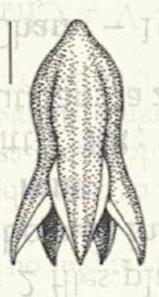 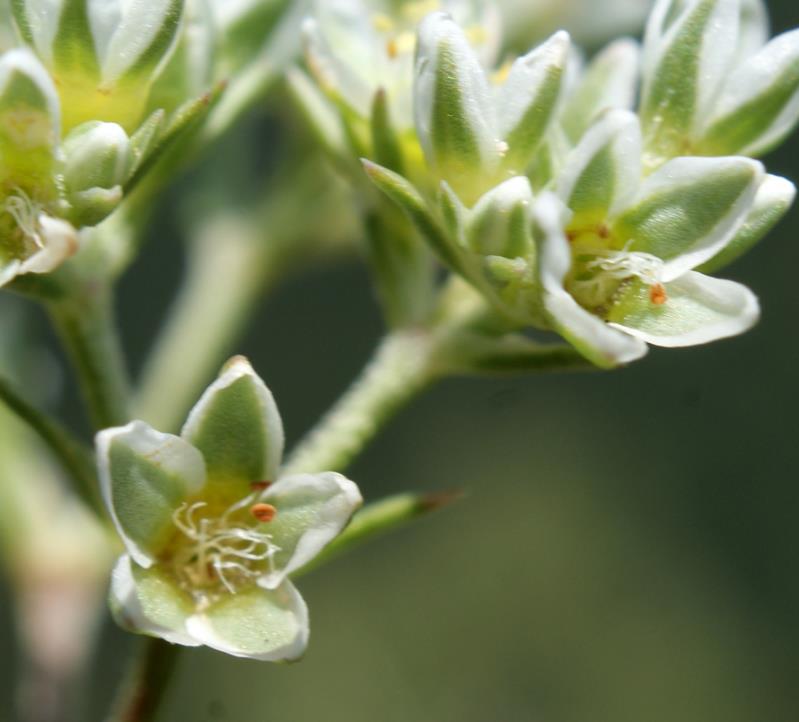 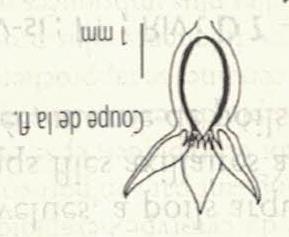 S. annuus
subsp. annuus
Identification
Flore Med
Akène (1 graine) disséminé avec le calice persistant et induré
D. Roubaudi
[Speaker Notes: Coupe calicinale profonde qui enveloppe l’ovaire. 
Sépales aigus et à bordure scarieuse fine = fleurs apparaissant vertes (annuus) ou sépales obtus à large bordure scarieuse = fleurs apparaissant bigarrées (perennis). Critère d’identification = sépales. 
Fleurs périgynes selon Plantes et Botanique et ovaire supère dans le même texte. Les sépales sont soudés à leur base et entourent l’ovaire (partiellement soudés à l’ovaire tout à la base). 
Le fruit est enfermé dans le calice persistant et induré ; Plantes et botanique emploie de nouveau le terme d’utricules !]
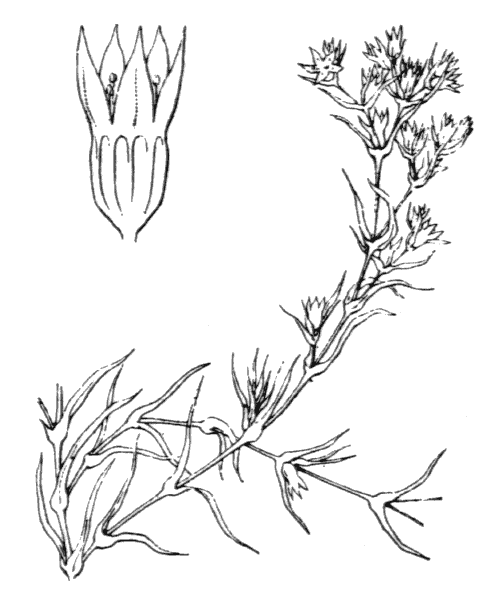 Apétale
Scleranthus
S. annuus
2 styles
5 sépales soudés à la base et soudés à l’ovaire (semi-infère)
Akène
Feuilles linéaires soudées en gaine à leur base
► Sépales soudés entre eux à la base et soudés à l’ovaire
       Pétales nuls  …………………………………………………………………………………… Scleranthus

► Sépales soudés entre eux à la base non soudés à l’ovaire
       Pétales, si présents, à onglet développé
   ● 3 ou 5 styles ; capsule à 5, 6 ou 10 lignes de déhiscence
         → Dents du calice foliacées L > 8 mm ; pétales 0 écailles ……………... Agrostemma
         → Dents du calice non foliacées ; pétales souvent munis d’écailles

	                                    Le groupe Silene

   ● 2 styles ; capsule à 4 lignes de déhiscence

► Sépales libres ; pétales si présents à onglet rudimentaire ou nul
    ● Feuilles pourvues de stipules …………………………………………………………….  Atelier 1
    ● Feuilles sans stipules …………………………………………………………..…………….. Atelier 3
D’après Flora Gallica
1/2 
Paléotempéré → cosmopolite
Le genre Agrostemma : A. githago (1) 
la nielle des blés
Plante herbacée annuelle velue-soyeuse 
       30 cm → 1 m
Tige dressée peu ramifiée
MESSICOLE en régression (mais cultivars [jachères fleuries])
Plante toxique
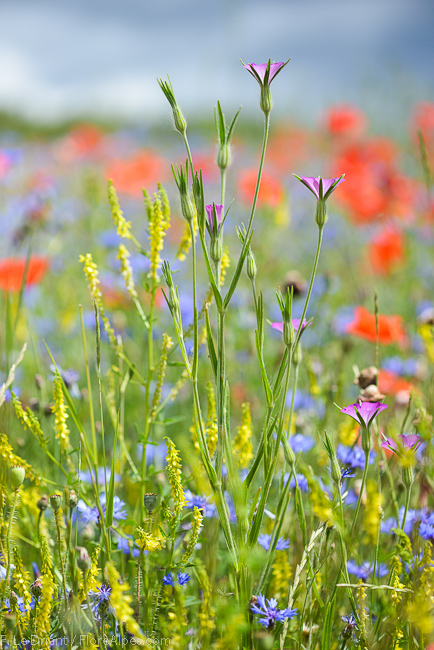 Feuilles opposées sesssiles
Linéaires-lancéolées aiguës
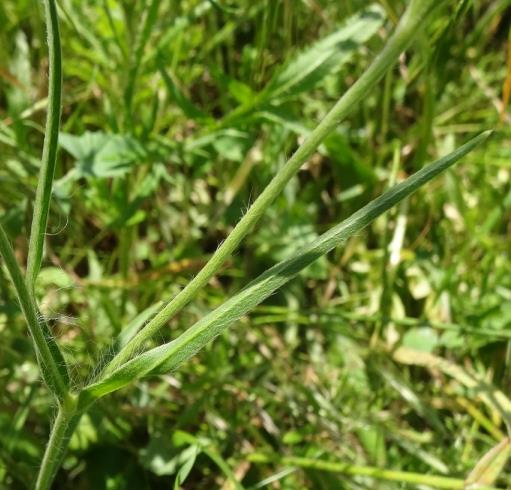 Pauline Guillaumeau
Franck Le Driant
[Speaker Notes: Autrefois dans le genre Lychnis. 
Originaire Europe, Asie tempérée et Afrique du Nord devenue cosmopolite = présente sur tous les continents par hémérochorie = disséminée avec les semences de céréales. Messicole : céréales. 
Toute la plante est toxique. Surtout connu pour les graines (de grande taille et noires) qui rendait la farine de blé impropre à la consommation mais, toute la plante est toxique. Toxicité due à une saponine, le githagénol non détruit par la cuisson. Formes chroniques d’intoxication les plus fréquentes : diarrhées chroniques avec affaiblissement. Toxique aussi pour les animaux de ferme y compris les oiseaux : dans ce cas forme aiguë avec troubles digestifs, nerveux, sanguins, et mort. Eliminée par le tri sélectif et les herbicides. Actuellement, dans les mélanges de graines semées pour avoir des jachères fleuries (avec l’autre espèce A. gracile dont il faut la reconnaître cf. la fleur) : le cultivar tend à s’échapper et présent dans des friches eutrophiles.   
Toute la plante est velue.]
Le genre Agrostemma :  A. githago (2)
Cymes bipares
Grandes fleurs hermaphrodites longuement pédonculées actinomorphes
Calice très développé hérissé. Tube ovoïde à 10 côtes. 5 dents foliacées 3-7 cm > tube et ≥ corolle
5 pétales libres rose vif  (blancs) ; onglet + limbe entier ou émarginé ; 0 écaille 
2 X 5 étamines
Ovaire supère uniloculaire ; 5 styles
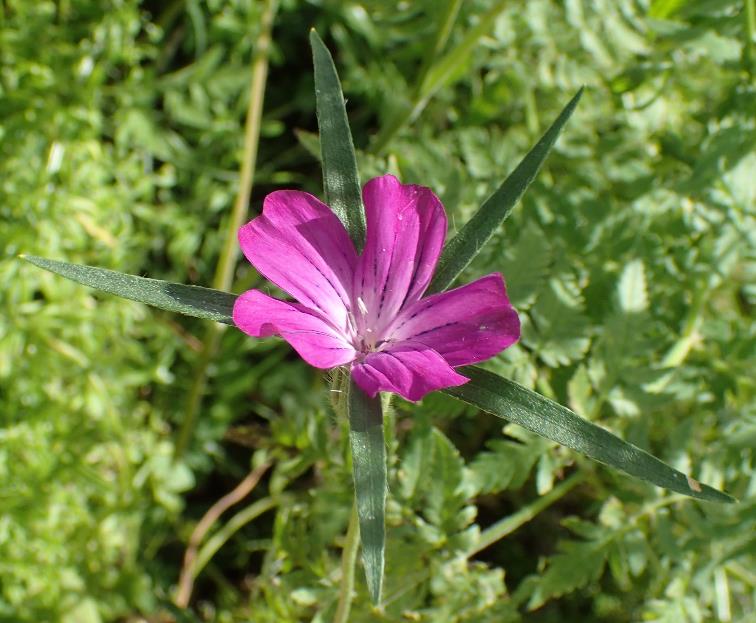 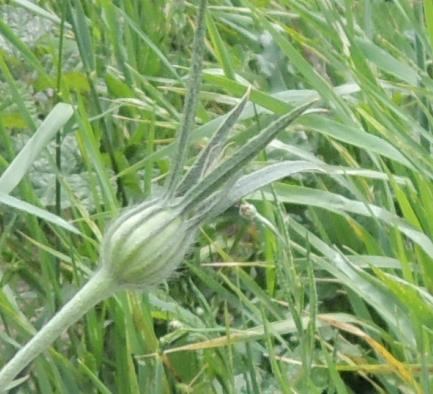 Véronique Guérin
[Speaker Notes: Fleurs pentamères.
Les sépales sont soudés ; non rappelé car c’est tout le diaporama. Tube du calice contracté au sommet = ovoïde. Dents linéaires. 5 nervures commissurales + 5 nervures. 
Pétales parfois blancs. 5 nervures plus sombres. L’onglet est muni de bandelettes ailées. La gorge est plus pâle. Pas d’écailles. 
2 cycles de 5 étamines, les externes connées à la base des pétales. 
Les styles (et les valves du fruit) alternent avec les sépales (ou sont face aux pétales) (cela différencie ce genre de Lychnis). A mettre dans les dias ? À voir. 
Pollinisation entomophile.]
Agrostemma githago
Agrostemma gracile
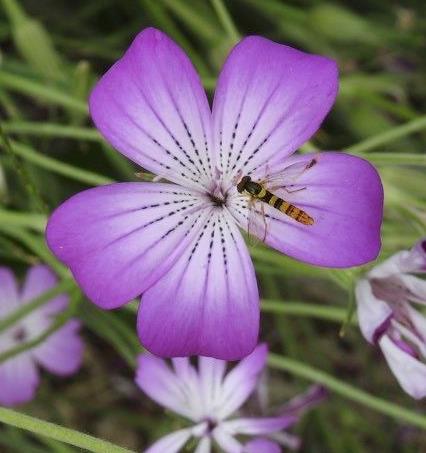 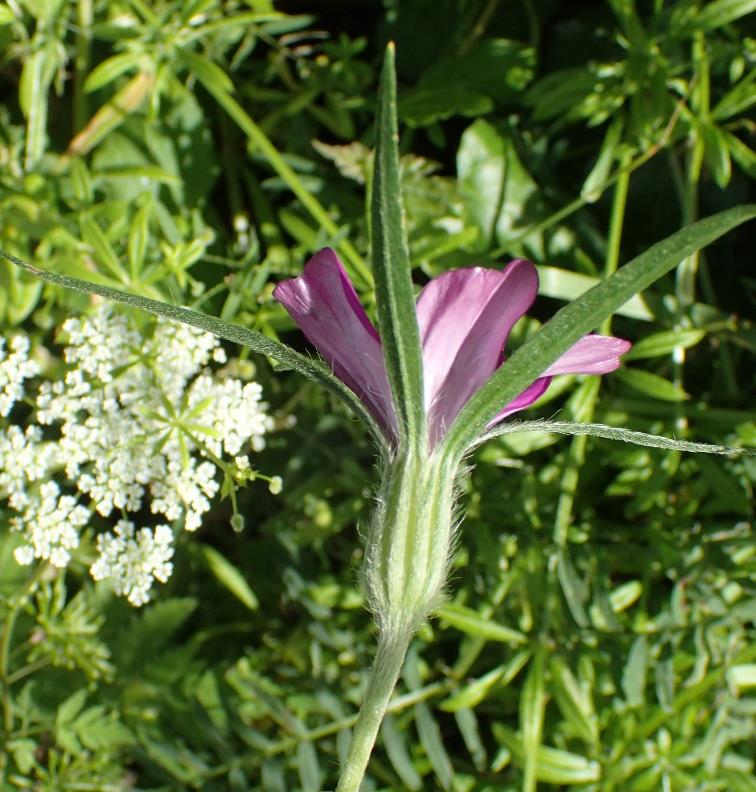 Jean-Luc Tasset
Véronique Guérin
Calice ≥ corolle
Corolle ≈ 3 cm Ø
Calice < corolle
Corolle 3-5 cm Ø
[Speaker Notes: Les 2 espèces ont fourni des cultivars pouvant s’échapper (d’où cette dia).]
Le genre Agrostemma :  A. githago (3)
Capsule sessile 5 dents
Nombreuses grosses graines noires tuberculées
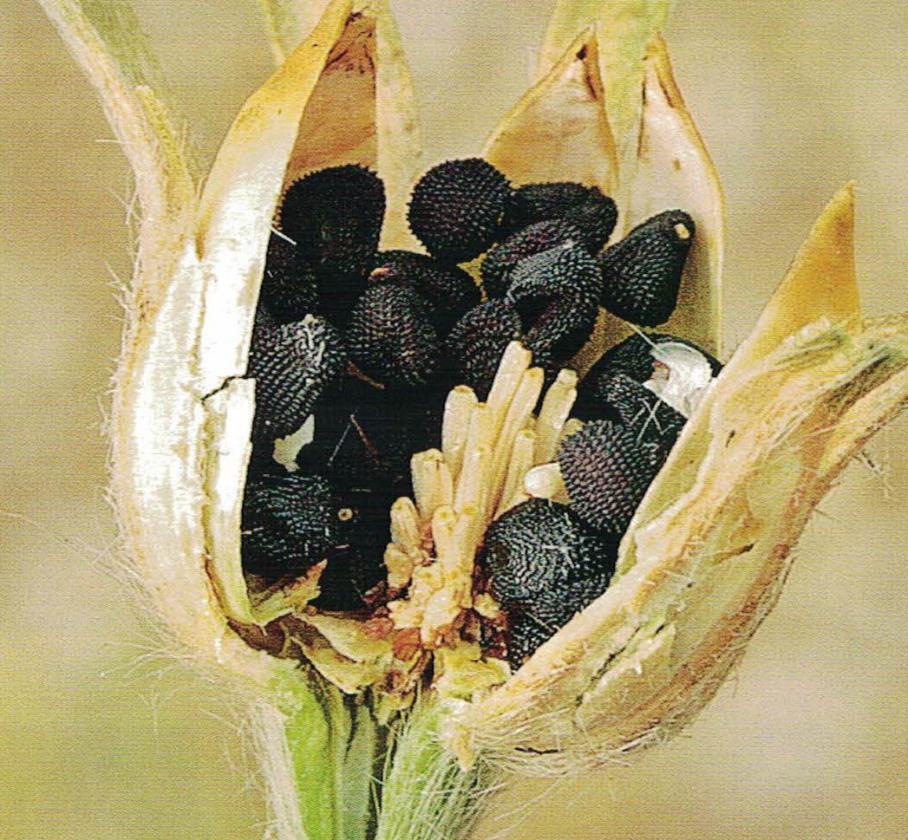 Maurice Reille
Dictionnaire visuel de botanique
[Speaker Notes: Déhiscence septifrage des capsules. Tubercules pointus.]
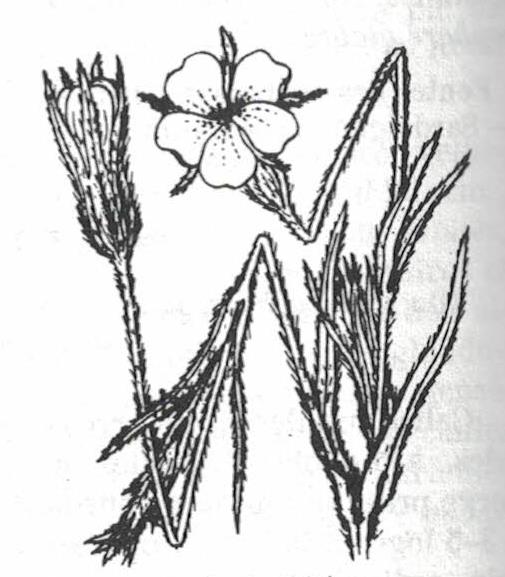 Plante dressée
→ 1 m
Velue soyeuse
Agrostemma
A. githago
10 étamines
5 styles
Calice hérissé 
Dents ≥ corolle
Capsule 5 dents
Graines noires
► Sépales soudés entre eux à la base et soudés à l’ovaire
       Pétales nuls  …………………………………………………………………………………… Scleranthus

► Sépales soudés entre eux à la base non soudés à l’ovaire
       Pétales, si présents, à onglet développé
   ● 3 ou 5 styles ; capsule à 5, 6 ou 10 lignes de déhiscence
         → Dents du calice foliacées L > 8 mm ; pétales 0 écailles ……………... Agrostemma
         → Dents du calice non foliacées ; pétales souvent munis d’écailles

	                                    Le groupe Silene

   ● 2 styles ; capsule à 4 lignes de déhiscence

► Sépales libres ; pétales si présents à onglet rudimentaire ou nul 
    ● Feuilles pourvues de stipules …………………………………………………………….  Atelier 1
    ● Feuilles sans stipules …………………………………………………………..…………….. Atelier 3
D’après Flora Gallica
[Speaker Notes: Une position synthétique dans Flore Med justifiée par la difficulté de délimiter les genres. 
Autre option : pulvérisation du genre. Basée sur l’hétérogénité du gynécée (nombre de styles, absence ou pas de parois dans l’ovaire + nombre de dents de la capsule) = données morphologiques mais aussi analyses génomiques). Retient Flora Gallica.]
LE GROUPE SILENE
Flore méditerranéenne : 1 genre au sens large ; difficulté de délimiter les genres
Flora Gallica : pulvérisation du genre (données morphologiques et analyses génomiques)
"Fleurs pentamères à sépales soudés formant un tube à 5-10 nervures principales
Pétales à onglet généralement bien différencié, généralement prolongé par une languette ou écaille (les écailles forment une couronne à la gorge = coronule)
10 étamines
3 ou 5 styles 
Capsule variable généralement portée par un carpophore (pied portant aussi les étamines), s’ouvrant par 5, 6 ou 10 dents comprenant 1, 3 ou 5 loges à sa base "
Flore de la France méditerranéenne continentale
LE GROUPE SILENE
5 styles ; capsule s’ouvrant par 5 ou 10 dents
   Plante dioïque ; capsule s’ouvrant par 10 dents ……………………………….…..….  Silene
   Plante hermaphrodite ; capsule s’ouvrant par 5 dents
	→ Tige poilue ou papilleuse-scabre à la base ……………………………….…  Lychnis
	→ Tige glabre à la base
		$ Plante glauque, feuilles caulinaires L/l ≤ 2 ……………….  Petrocoptis 
		$ Plante vert franc, feuilles caulinaires L/l ≥ 3 
		    * cymes dichasiales lâches ; capsules à dents bifides …  Eudianthe
		    * têtes denses ; capsules à dents entières ……………….…..  Viscaria

 3 styles ; capsule s’ouvrant par 6 dents
   Pétales à 4 dents ; graines bordées de longues expansions filiformes  Heliosperma
   Pétales entiers à bipartites
	→ Tige glabre à la base + plante glauque + dents calice L ≤ 1,5 mm … Atocion
	→ 1 des caractères suivants : Tige poilue ou glanduleuse à la base, plante    	     vert franc, dents calice L ≥ 2mm ……………………………………..……………. Silene
D’après Flora Gallica
[Speaker Notes: Genres mal délimités (d’où la position de Flore Med). Je ne suis pas la clé. Dans un genre hétérogénéité. Ceci dit pas de difficultés à reconnaître les genres ex silene pour la flore française (par ex les 3 Lychnis ou les 2 Viscaria).]
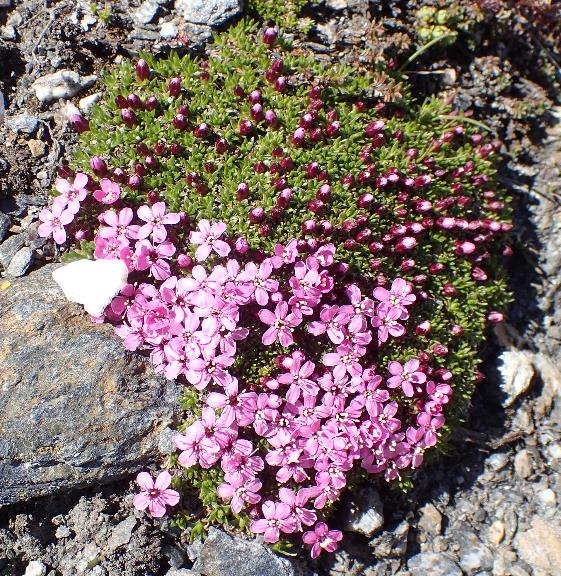 42 / > 700 
Holarctique à extension australe
Le genre Silene (1)
incl. Cucubalus
Plantes annuelles ou vivaces
Tiges développées ou courtes
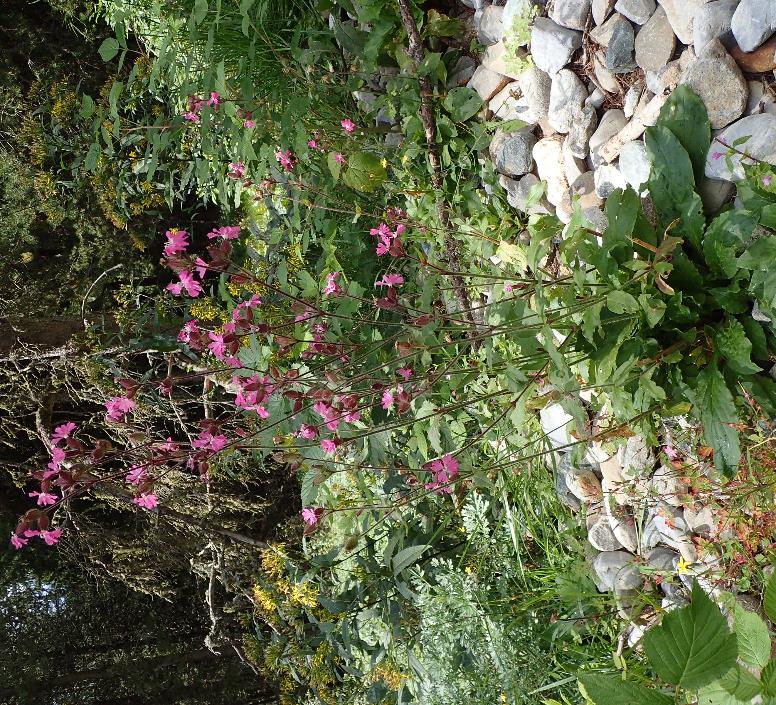 S. acaulis 
subsp. bryoides
S. saxifraga
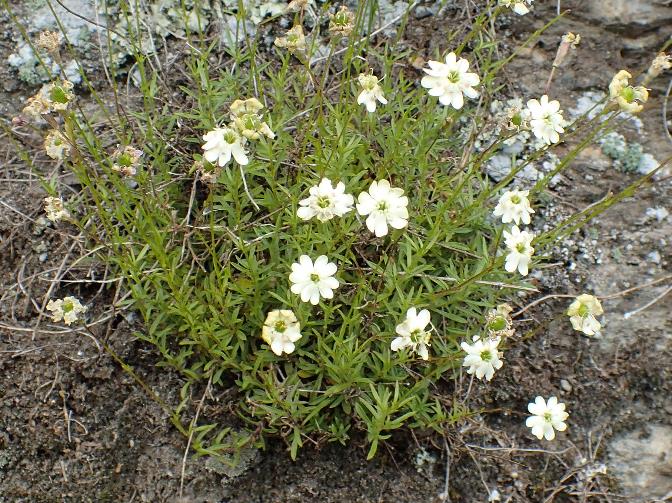 S. dioica
V. Guérin
[Speaker Notes: Tiges très courtes = acaulis (pas de tige ssp bryoides) ; S. acaulis en coussinets.]
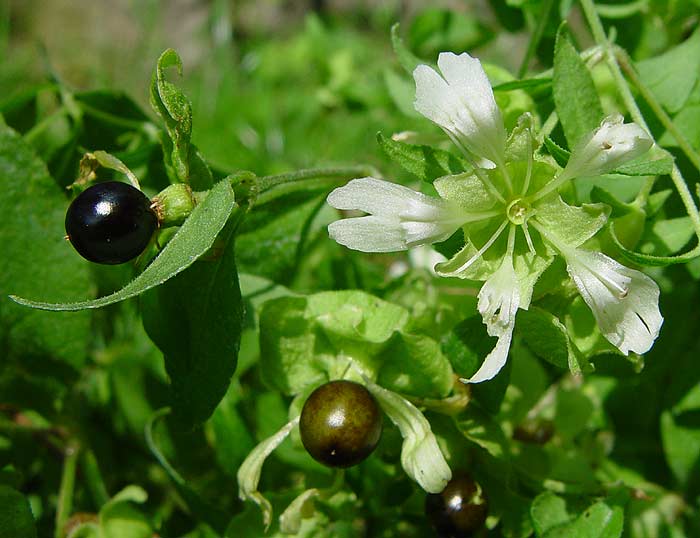 Silene baccifera (Cucubalus baccifer)
Plante vivace molle ± grimpante
Feuilles ovales brièvement pétiolées
Calice en cloche large (L/l < 1) 5 dents
5 pétales écartés blanc-verdâtre, limbe bifide,  des écailles
10 étamines
Ovaire 3 loges à la base, 3 styles
Flora.nhm.wien.ac.at
"Baie" noire luisante se desséchant rapidement
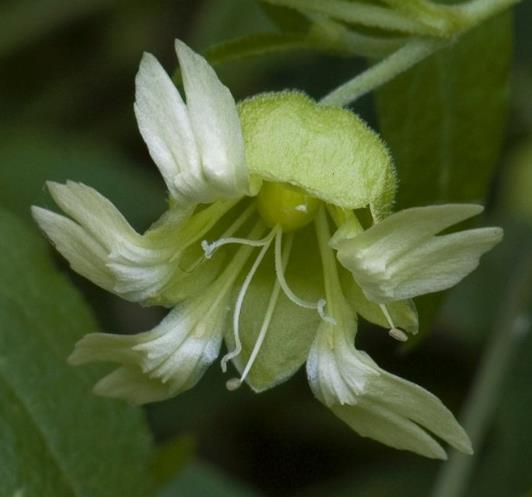 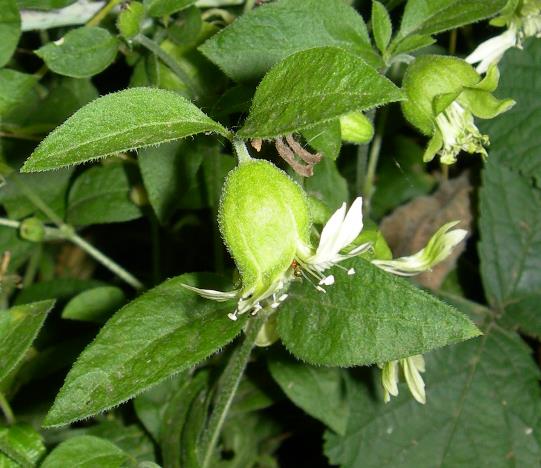 Atlasflory.type.pl
[Speaker Notes: Cymes bipares courtes. Seul calice de cette forme. Fruit charnu mais vite sec non déhiscent.]
Le genre Silene (2)
Feuilles opposées 
       simples entières
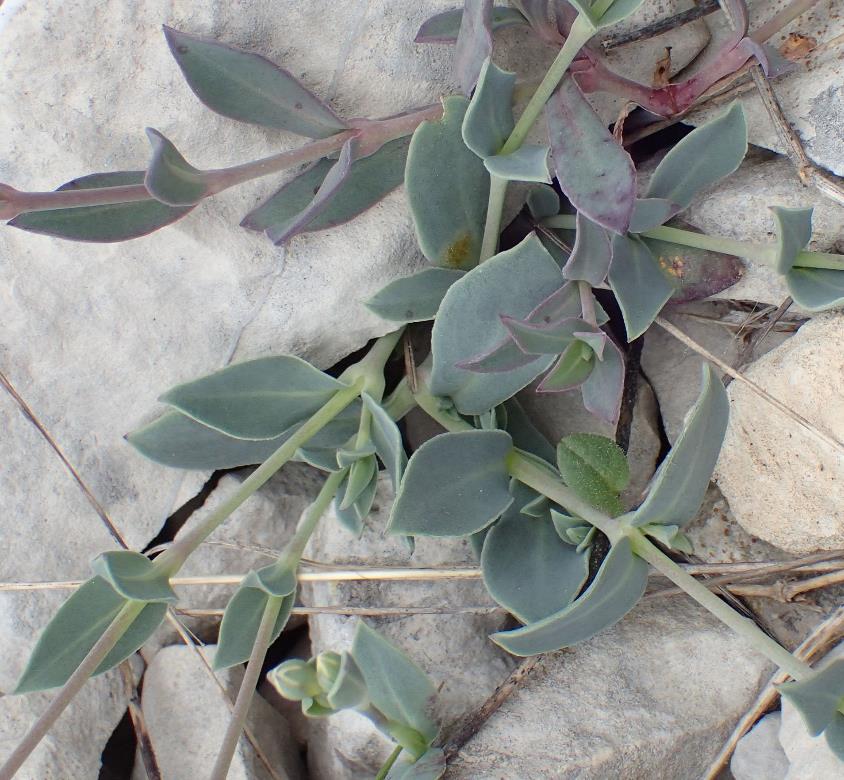 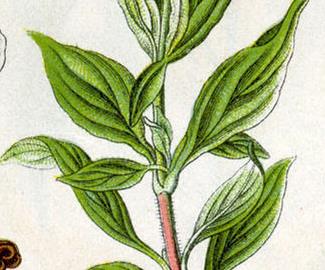 S. vulgaris subsp. prostrata
S. latifolia
Le genre Silene (3)
Cymes bipares (paniculées ou dichotomiques) ou unipares (à rameaux scorpioïdes) ou 1 fleur
S. portensis
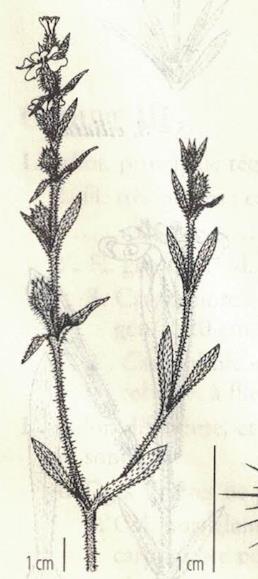 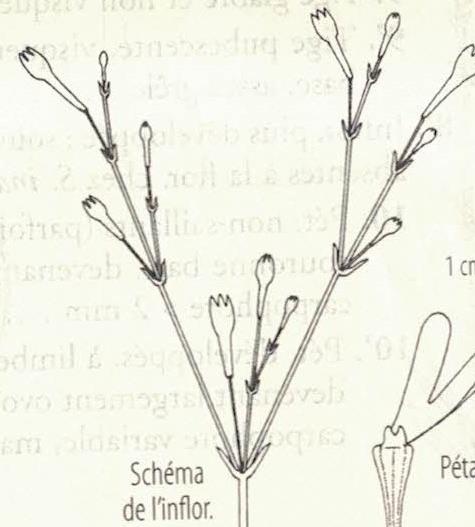 S. gallica
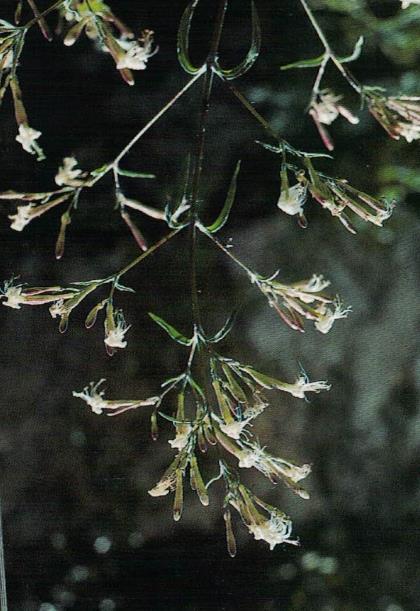 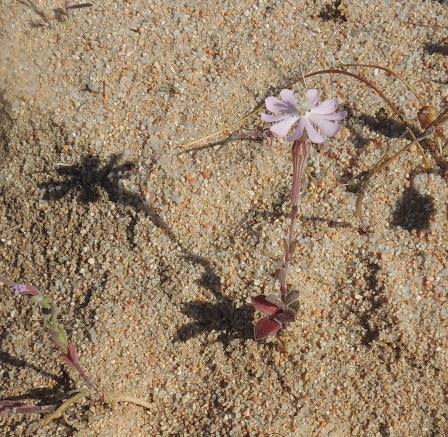 S. sericea
Flore de la France
Méditerranéenne
continentale
Flora Helvetica
S. nutans
V. Guérin
[Speaker Notes: Selon Flora gallica : inflorescences entièrement dichasiales = cymes bipares (paniculée ou dichotomique) ou réduite à une fleur (ex acaulis ou ici sericea prise en Corse) ou inflorescences entièrement ou partiellement monochasiales = cymes unipares (à rameaux scorpioïdes). Cericea photo prise en Corse en 2017.]
Fleurs hermaphrodites actinomorphes
       ou plantes dioïques (S. latifolia, S. dioica + …)
Le genre Silene (4)
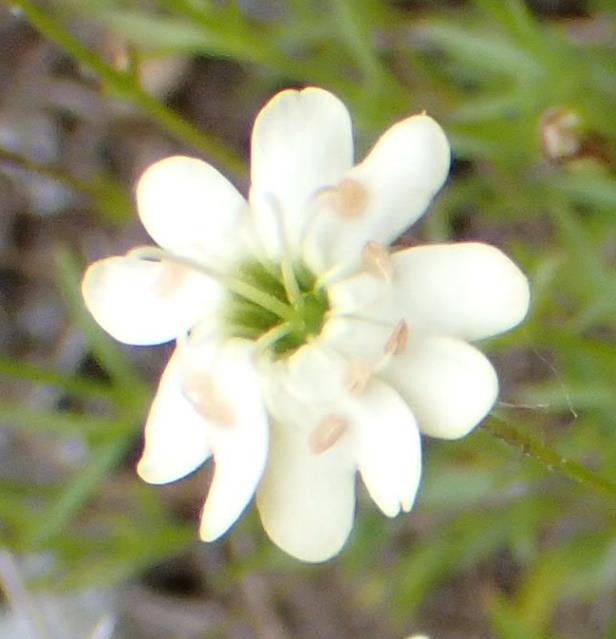 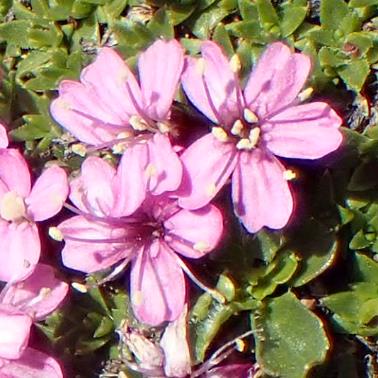 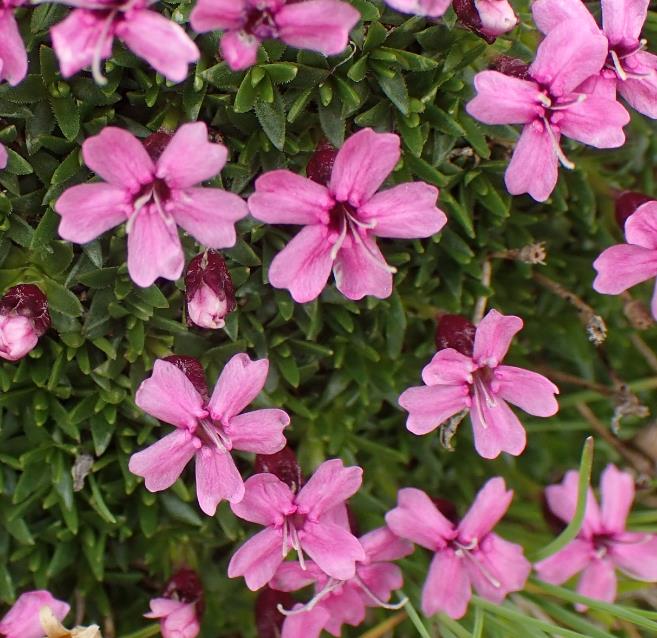 S. acaulis
mâle
S. saxifraga
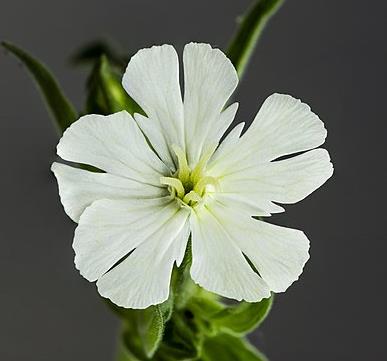 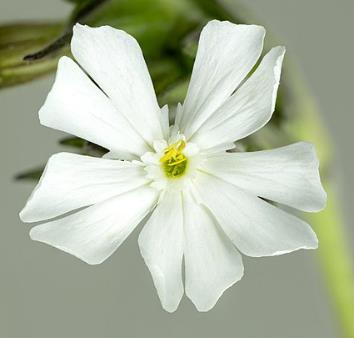 S. acaulis
femelle
S. latifolia
V. Guérin
[Speaker Notes: Latifolia et dioica (compagnons blanc et rouge) sont toujours dioïques, d’autres parfois comme acaulis souvent dioïque (je ne mets pas les ssp pour acaulis car je n’en suis pas certaine fleurs mâles = bryoides et fleurs femelles = acaulis), ou otites qui est hermaphrodite ou dioïque.]
Calice à 5 dents, 10 nervures 20 (S. vulgaris) ou 30 (S. conica)
Le genre Silene (5)
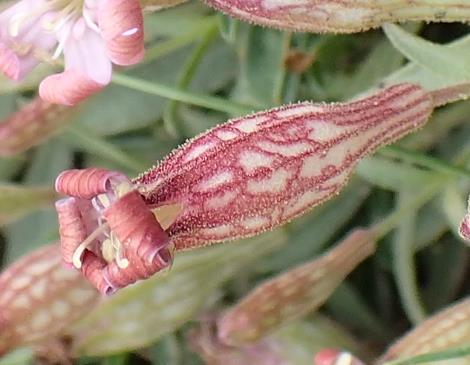 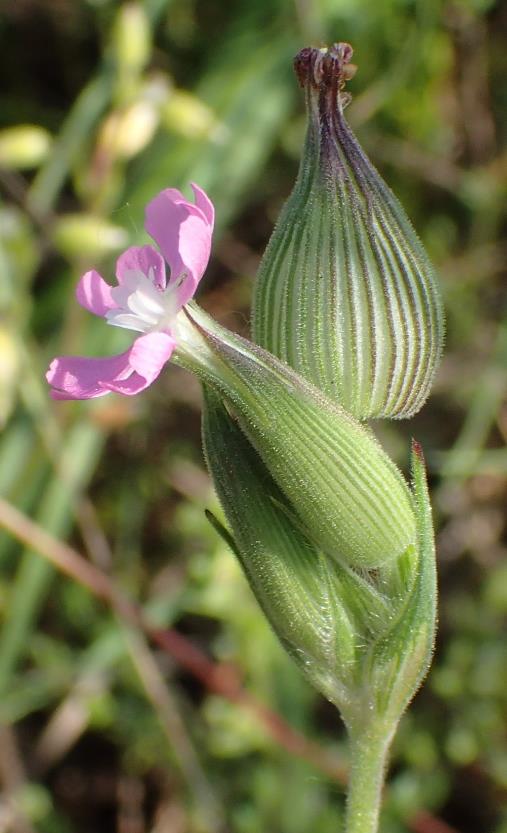 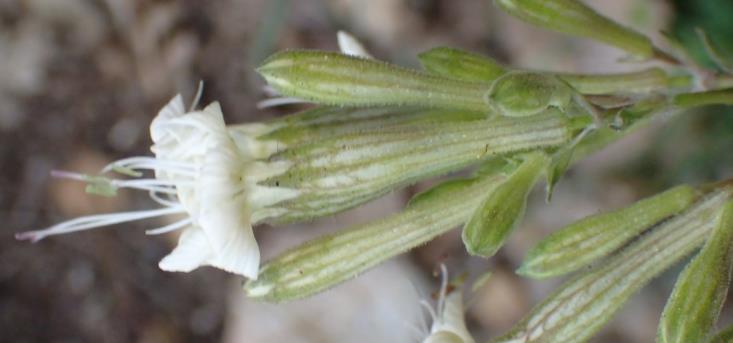 S. vallesia
S. vulgaris 
subsp. prostrata
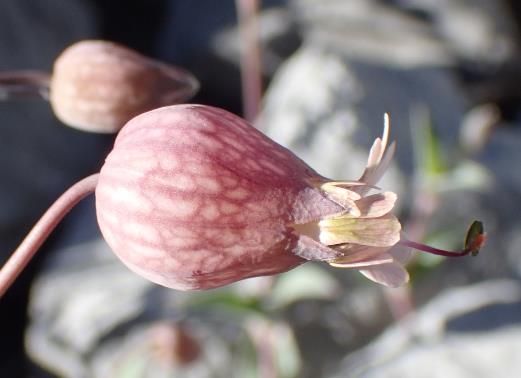 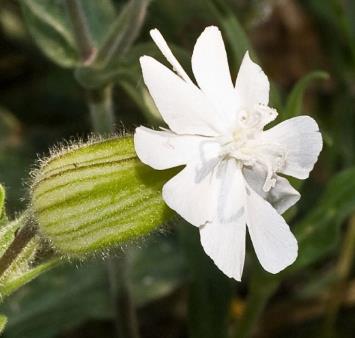 S. italica
Identification
S. conica
S. latifolia
V. Guérin
[Speaker Notes: Fleurs pentamères. Calice le plus souvent à 10 nervures, 5 médianes, 5 commissurales. Vulgaris 20 nervures violacées anastomosées à l’apex dont 10 peu visibles.]
Le genre Silene (6)
5 pétales libres ; onglet ; limbe entier → bifide ; généralement des écailles 
10 étamines
Ovaire supère, uniloculaire ou 3 cloisons à la base ; 3 styles ou 5 (S. dioica, S. latifolia)
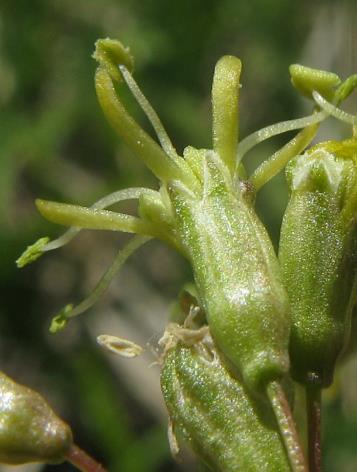 S. nicaeensis
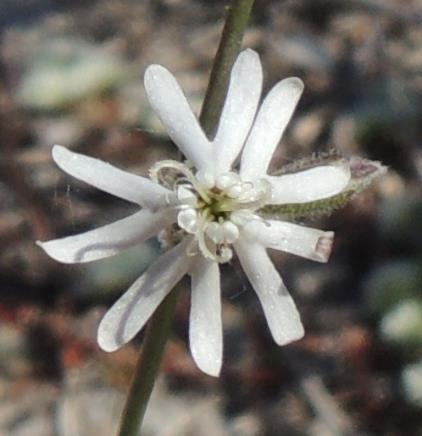 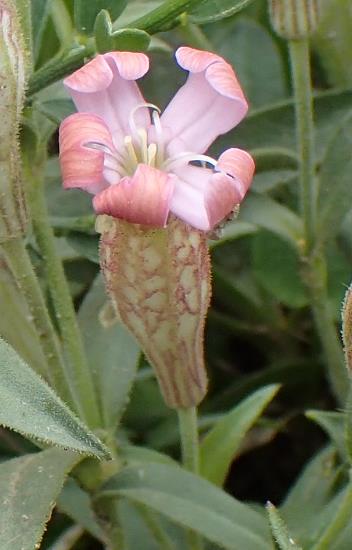 S. otites
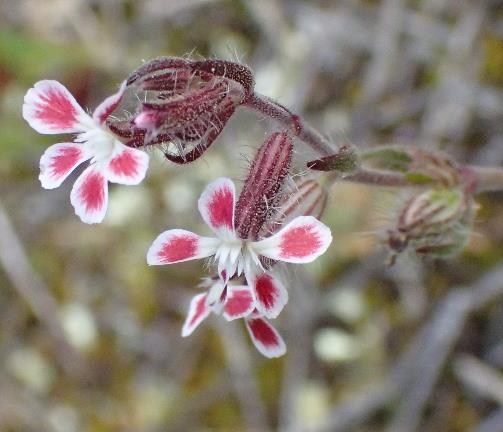 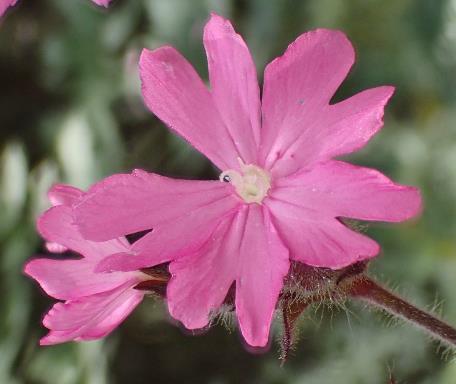 S. vallesia
S. gallica
S. dioica
V. Guérin
Le genre Silene (7)
Capsule généralement portée par un carpophore
6 dents, parfois 10 (S. dioica, S. latifolia)
1 loge ou 3 cloisons à la base
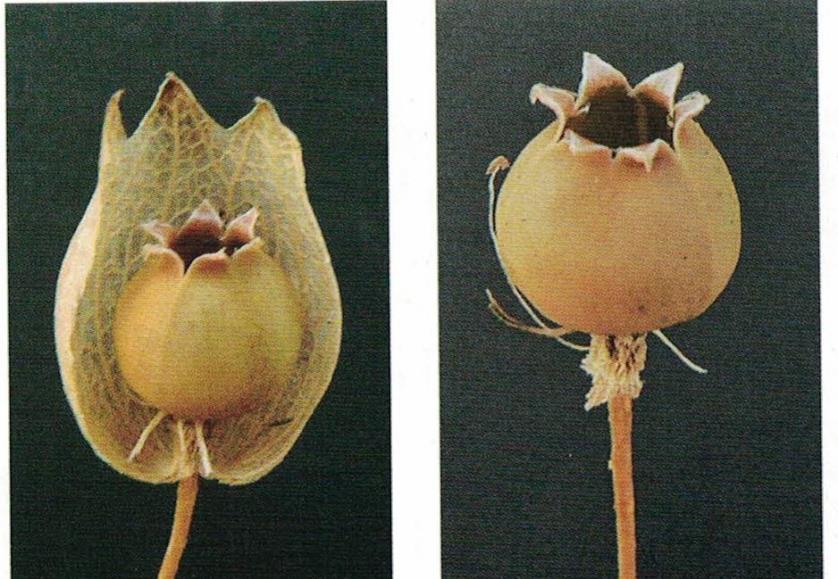 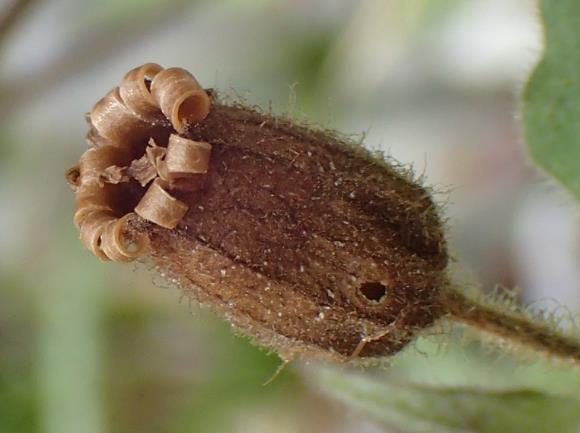 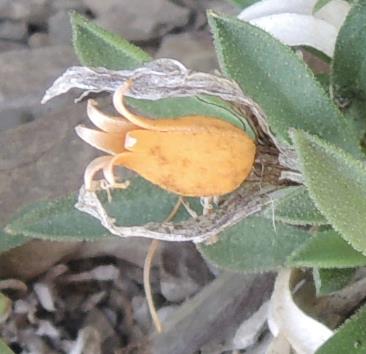 S. vulgaris
Identification
Maurice Reille
Dictionnaire visuel de botanique
S. dioica
S. vallesia
V. Guérin
[Speaker Notes: Pas de carpophore chez conica. Je me demande si les capsules à 10 dents ont 10 dents ou 5 dents bifides (certaines photos me font pencher pour la deuxième possibilité).]
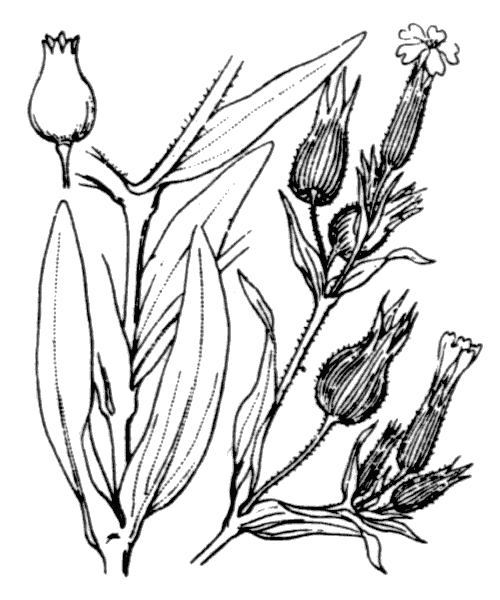 Capsule 6 (10) dents
Carpophore
1 loge ou 3 cloisons à la base
5 pétales 
Ecailles
Silene
3 (5) styles
S. conica
Calice 5 dents
10 (20, 30) nervures
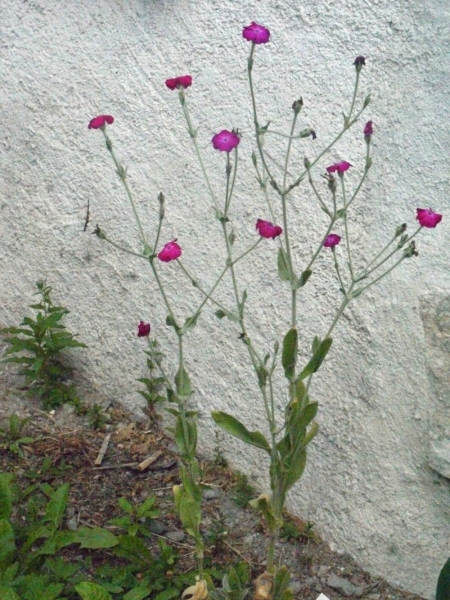 3 / ≈ 30 
Eurasiatique 
        N-africain
Le genre Lychnis (1)
Plantes vivaces 
Tomenteuses ou pubérulente-scabre à la base (L. flos-cuculi) 
Tiges dressées simples
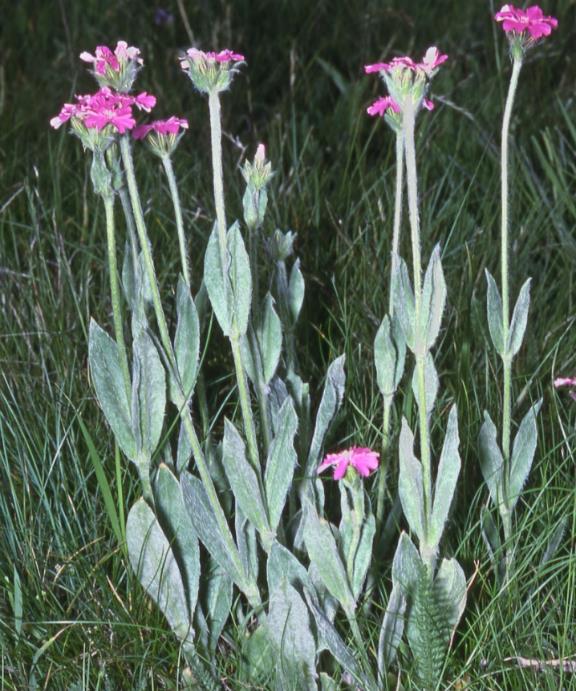 L. coronaria
Coquelourde
Didier Roubaudi
Feuilles opposées simples entières oblongues -lancéolées
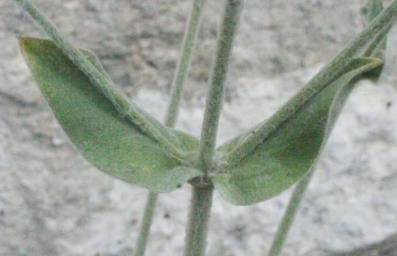 L. flos-jovis
Silène fleur de Jupiter
Camille Granger
[Speaker Notes: Régions tempérées du monde entier selon Plantes et Botanique. 
Les 3 espèces françaises vivaces mais dans le genre hors France des bisannuelles. Ligneuses à la base flos-jovis et coronaria ; flos-cuculi rhizome. 
Montrer les inflorescences.]
Cymes bipares terminales 
      (contractée en tête : L. flos-jovis)
Le genre Lychnis (2)
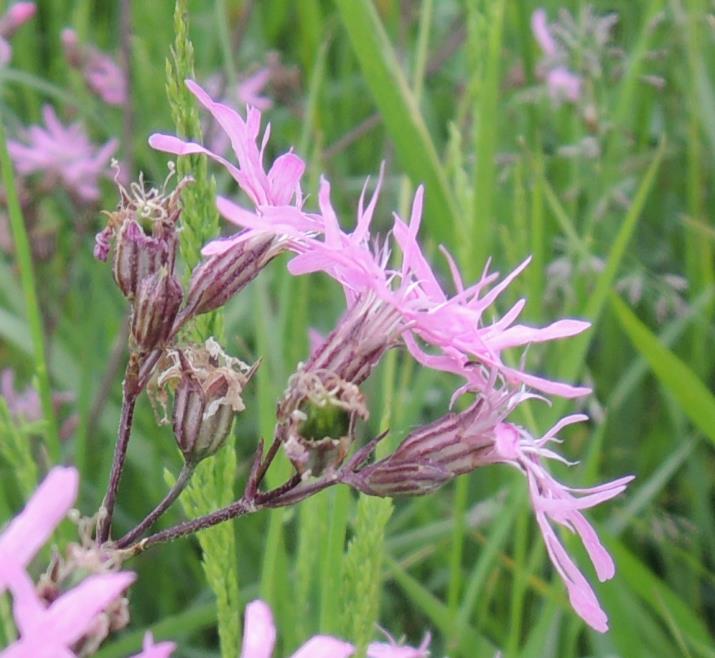 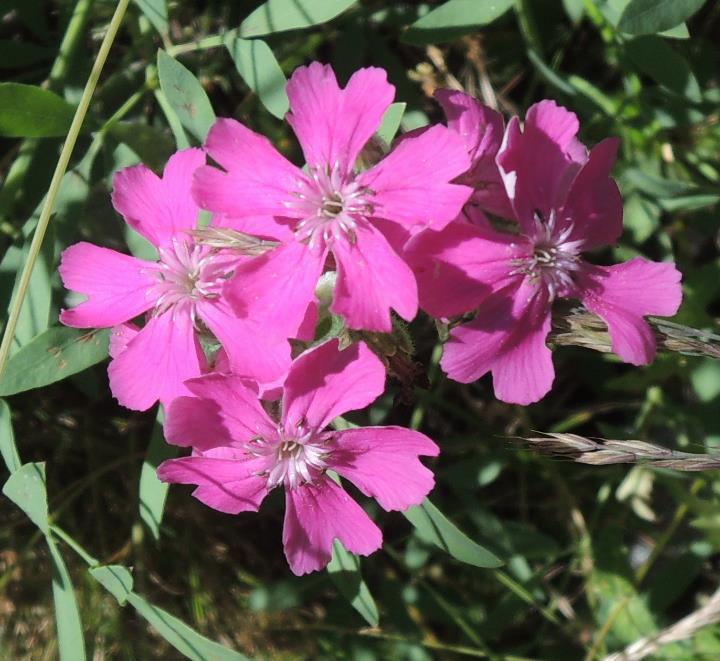 L. flos-cuculi
L. flos-jovis
V. Guérin
[Speaker Notes: Pour espèces françaises. Dans le genre des fleurs solitaires selon Plantes et Botanique.]
L. flos-cuculi
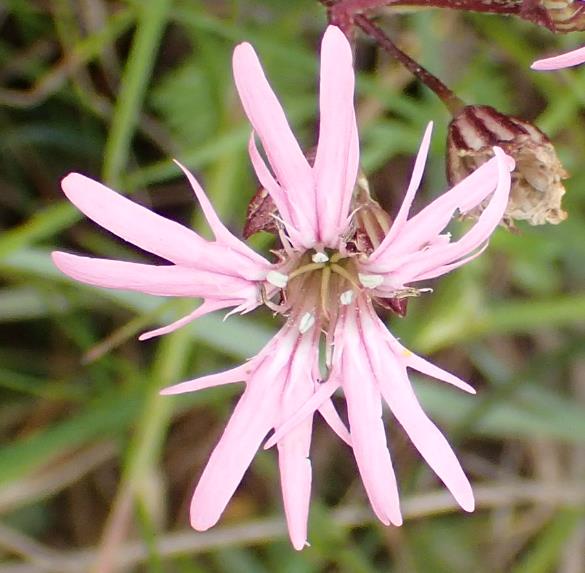 Le genre Lychnis (3)
Fleurs hermaphrodites actinomorphes
5 sépales connés ; calice à 5 dents et 10 nervures
5 pétales libres et onguiculés, des écailles. Limbe bilobé superficiellement → 4-partites, rose → pourpre
2 X 5 étamines libres
Ovaire supère uniloculaire ; 5 styles
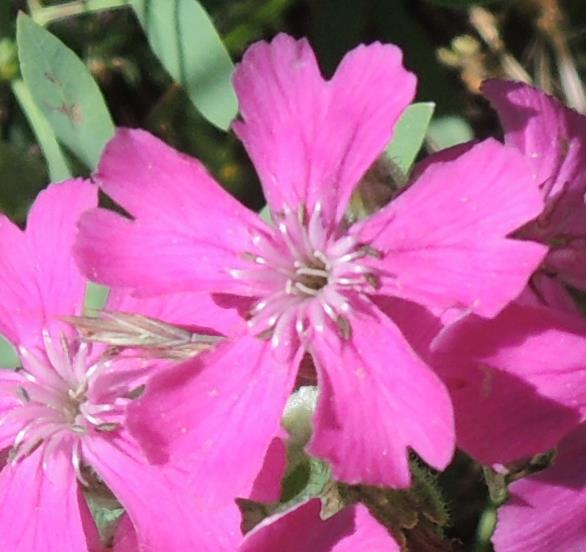 L. flos-jovis
L. flos-cuculi
L. coronaria
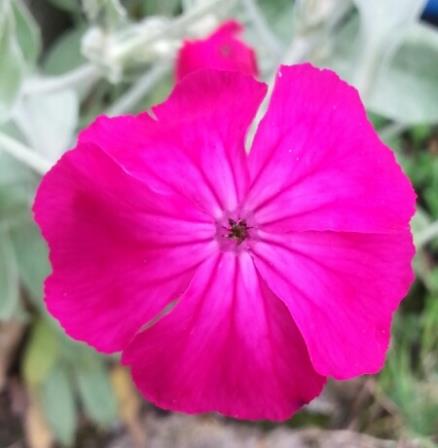 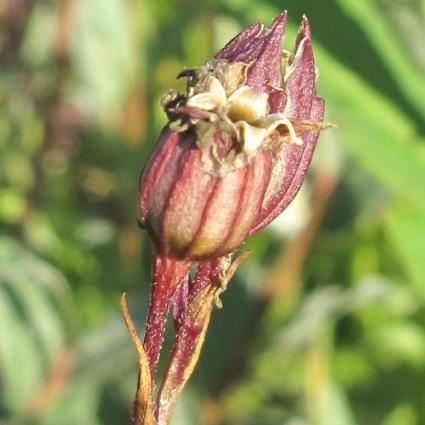 Marie Portas
V. Guérin
[Speaker Notes: Fleurs pentamères. Limbe des pétales superficiellement bilobés (coronaria), bifides (flos-jovis) ou laciniés (flos-cuculi) ; onglet long sans bandelettes ; pourpre chez coronaria, rose vif chez flos-jovis, rose pâle chez flos-cuculi. Coronaria une horticole.]
Capsule à 1 loge et à déhiscence septicide par 5 dents entières
Nombreuses graines réniformes
Le genre Lychnis (4)
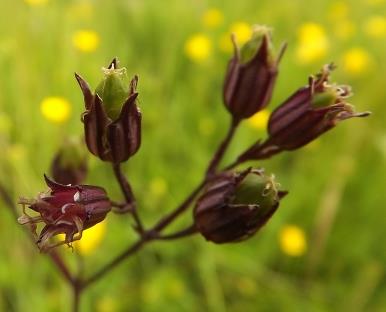 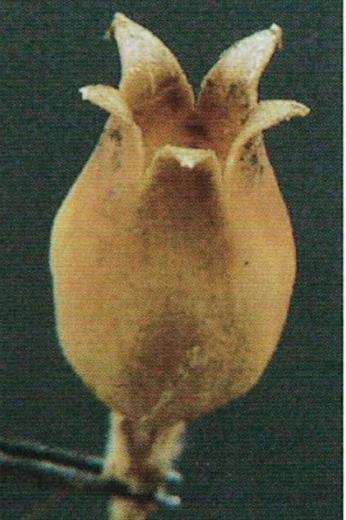 L. flos-cuculi
Florent Beck
L. coronaria
Maurice Reille
Dictionnaire visuel de botanique
[Speaker Notes: Capsule : carpophore (flos-jovis) ou pas (coronaria, flos-cuculi). Pas de cloisons.]
5 pétales
Ecailles
Capsule 5 dents
Lychnis
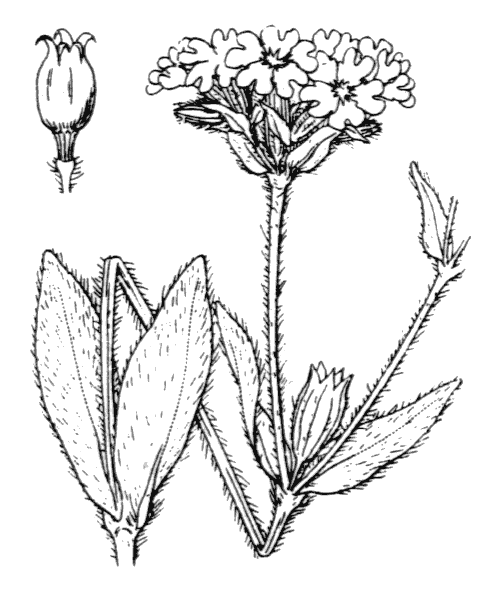 5 styles
L.flos-jovis
Calice 5 dents
10 nervures
2 / 3 
Arctique +
      européen
Le genre Viscaria (1)
Feuilles opposées simples entières 
Oblongues → linéaires -lancéolées
Plantes vivaces glabres
Tiges simples
V. vulgaris
subsp. vulgaris
V. alpina
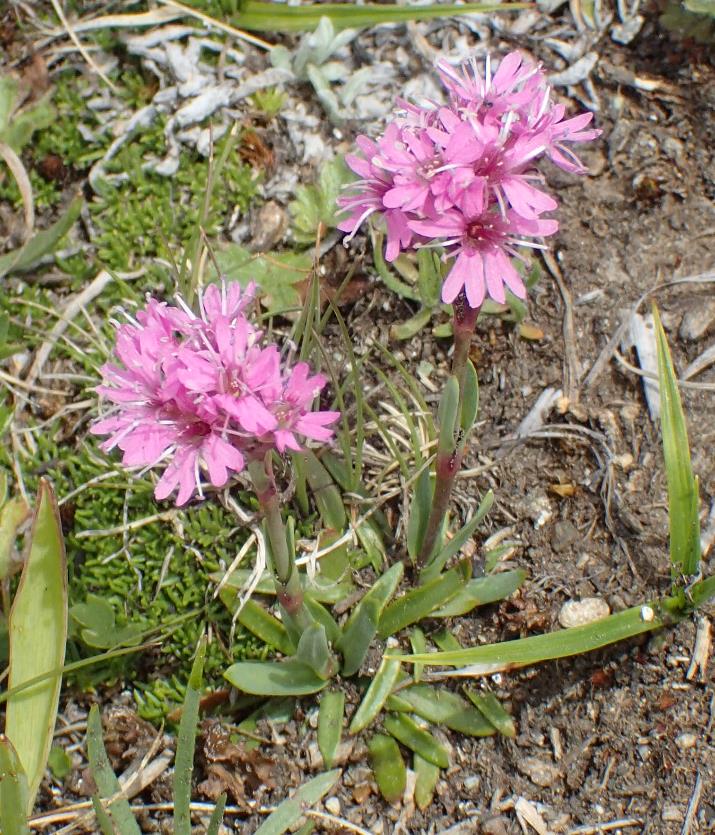 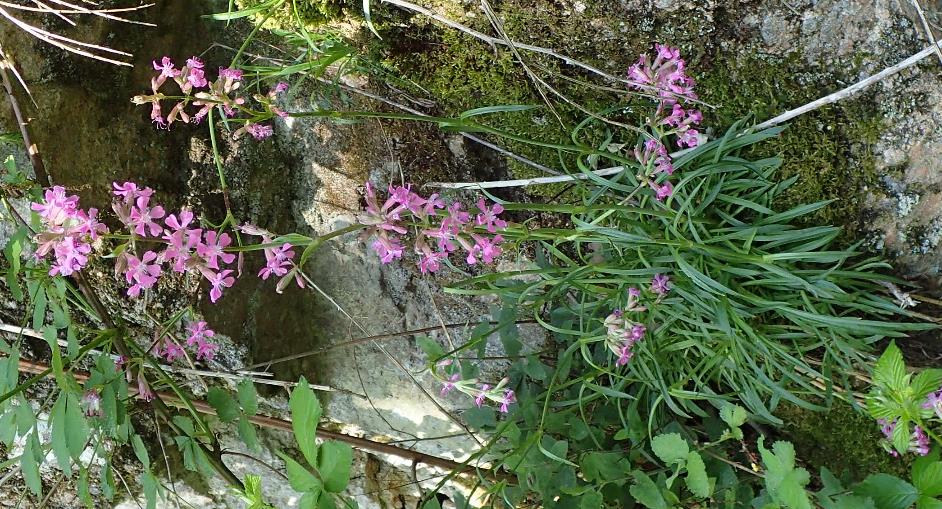 V. Guérin
[Speaker Notes: Viscaria vulgaris vulgaris (ex Silene viscaria) (Massif Central, Vosges, Alpes du sud, …) et Viscaria alpina (Silene suecica) (Alpes internes, Pyrénées). 
Vulgaris 20-60 cm et tiges très visqueuses dans le haut (photos prises à Lacroix Laval).]
Le genre Viscaria (2)
Inflorescences élémentaires : cymes bipares 
Condensée en une tête terminale dense (V. alpina)
Composée en panicule étagée de courtes cymes bipares axillaires (V. vulgaris)
V. vulgaris
subsp. vulgaris
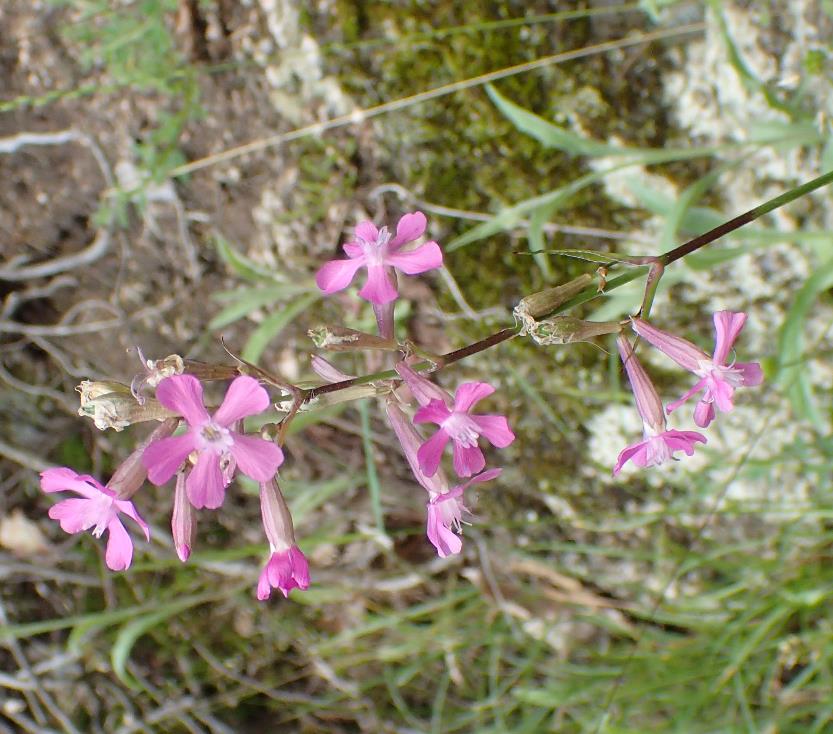 V. alpina
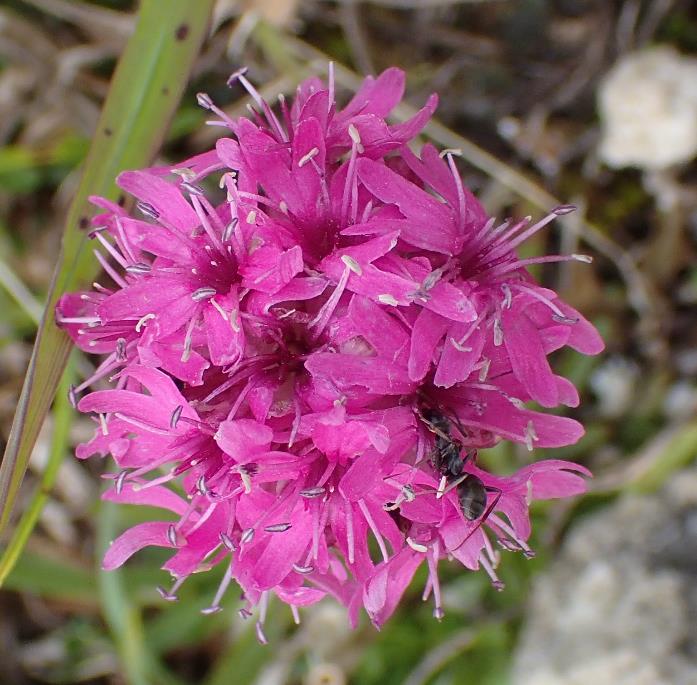 V. Guérin
[Speaker Notes: Chez vulgaris les 2 cymes opposées forment un pseudo-verticille (ensemble de pseudo-verticilles étagés). Chez vulgaris inflorescence > 1 dm et et chez alpina < 5 cm.]
Fleurs hermaphrodites actinomorphes
5 sépales connés ; calice à 5 dents et 10 nervures
5 pétales libres roses
10 étamines libres
Ovaire supère porté par un carpophore , à 5 loges à la base ; 5 styles
Le genre Viscaria (3)
Capsule à 5 dents entières, des cloisons à la base
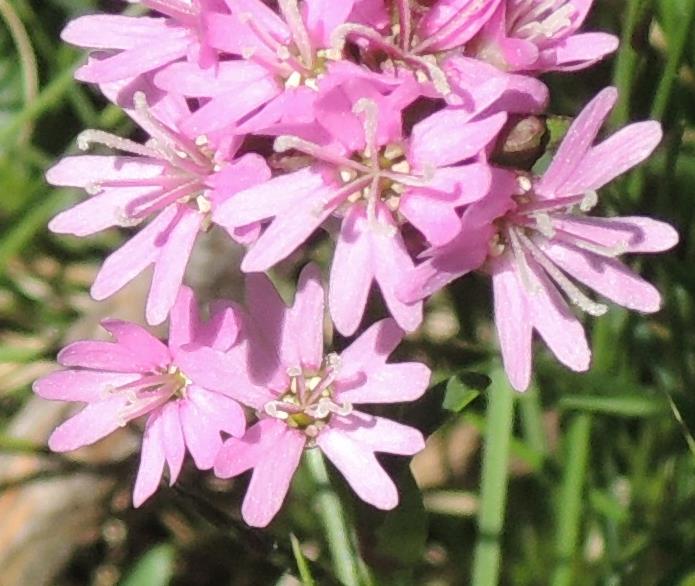 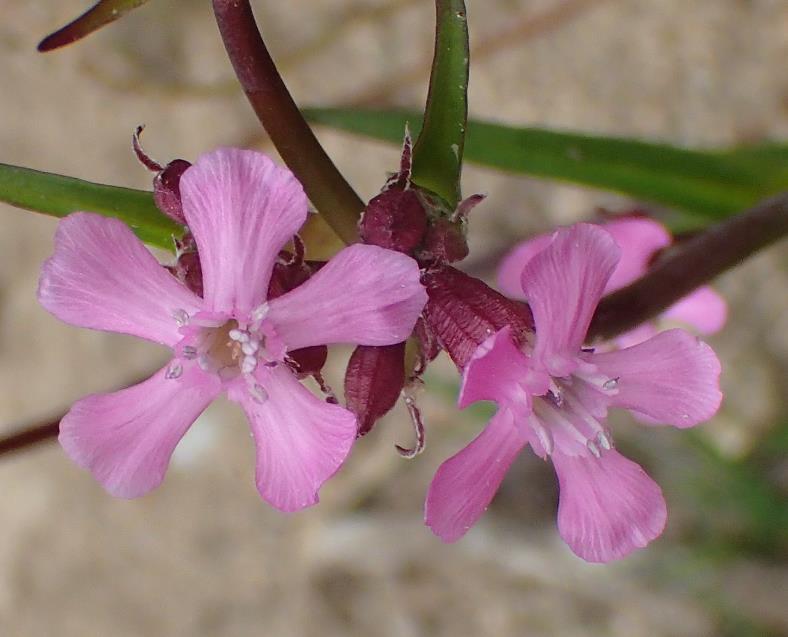 V. alpina
V. Guérin
V. vulgaris
[Speaker Notes: Pétales bifides chez alpina et entiers ou émarginés chez vulgaris. Ecailles chez vulgaris mais pas chez alpina. Rose vif chez alpina (la couleur sur la dia précédente est plus exacte).  
Voit très bien les 5 styles chez alpina (et pour les étamines se reporter à la dia précédente). 
Ovaire et donc capsule avec des cloisons à la base : je supprime le terme d’uniloculaire même si les cloisons ne persistent qu’à la base. 
Capsule portée par un carpophore. 5 loges à la base.]
Calice 5 dents
5 pétales
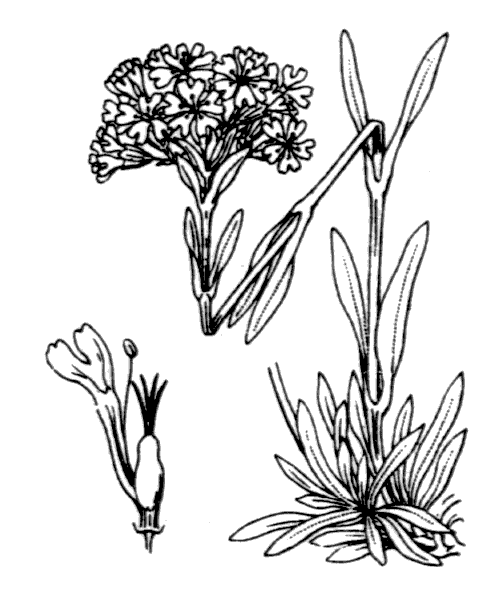 Viscaria
V. alpina
Capsule 5 dents
5 loges à la base
Carpophore
10 étamines
5 styles
[Speaker Notes: J’ai traité Lychnis puis viscaria très proche. Ensuite les 2 genres à 5 styles et de localisations assez restreintes (Pyrénées ou Corse) puis 2 genres ex Silene avec 3 styles.]
1 / 4-8 
Pyrénéen et N-ibérique
Petrocoptis pyrenaica subsp. pyrenaica (1)
Plante 5-20 cm vivace glabre glauque
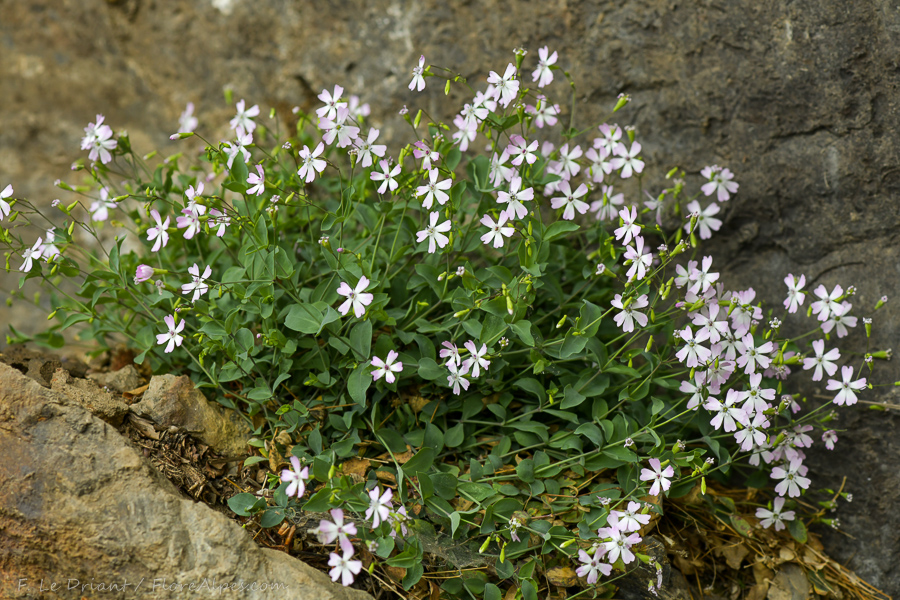 Franck Le Driant/FloreAlpes
[Speaker Notes: = Silene pyrenaica ou Lychnis pyrenaica. Pyrénées occidentales et centrales.]
Petrocoptis pyrenaica subsp. pyrenaica (2)
Rosette basale
Feuilles caulinaires simples entières  opposées obovales
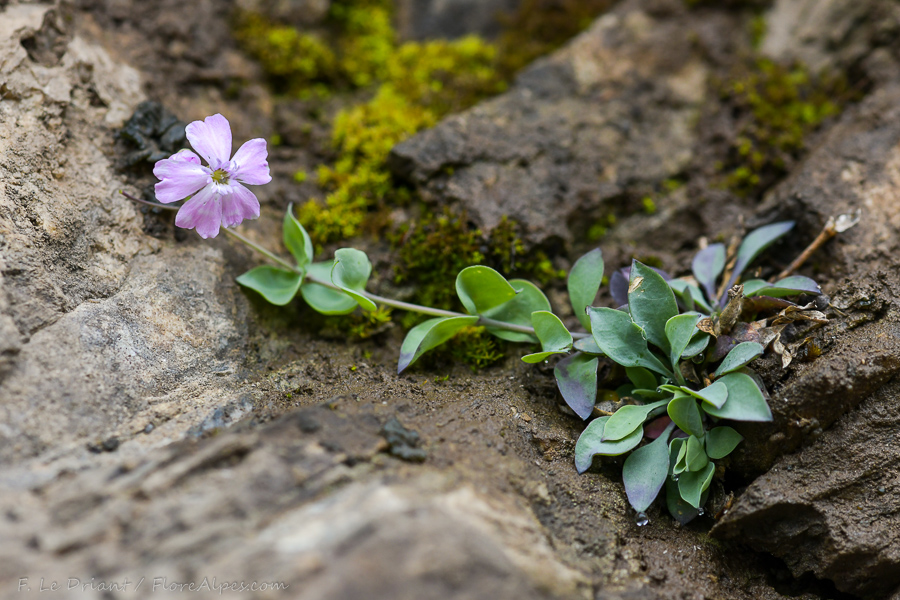 Franck Le Driant/FloreAlpes
Petrocoptis pyrenaica 
subsp. pyrenaica (3)
Fleurs hermaphrodites actinomorphes 
5 sépales connés ; calice à 5 dents, 10 nervures
5 pétales blancs à peine échancrés ; coronule
2 X 5 étamines
Ovaire uniloculaire porté par un carpophore ; 5 styles
Tiges florifères latérales
Cymes bipares lâches
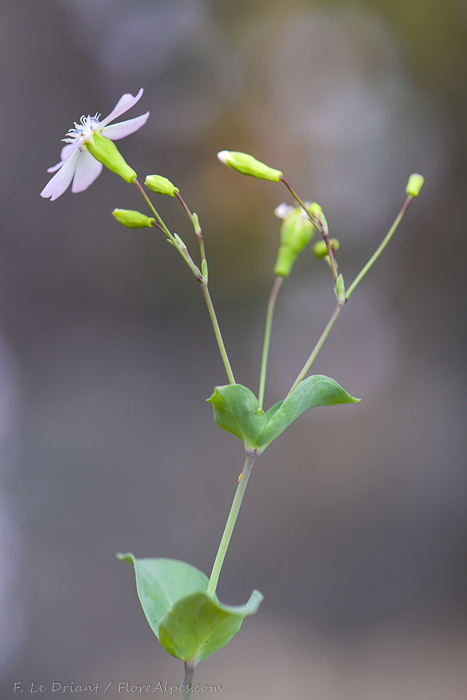 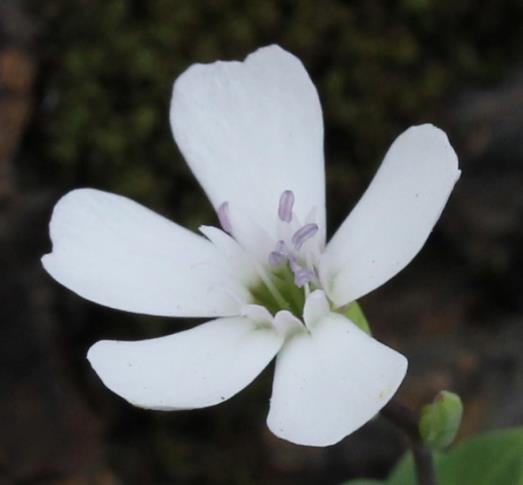 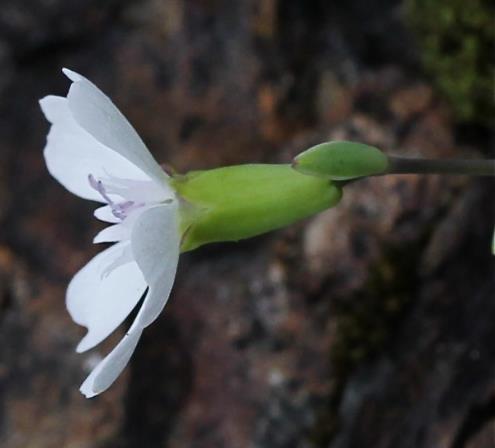 Marie Portas
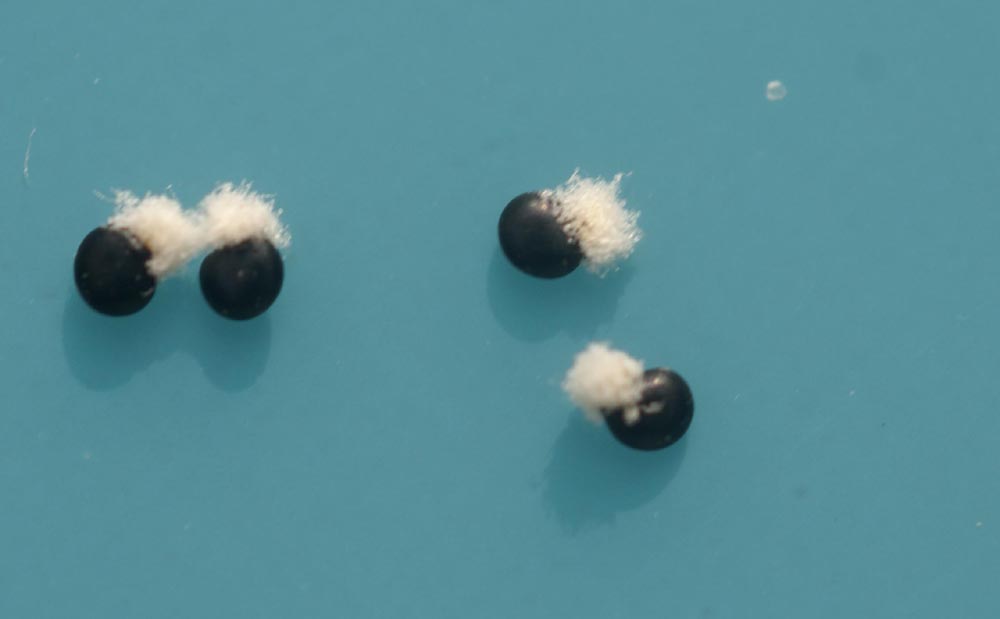 Capsule à 5 dents entières ; carpophore
Graines luisantes ; touffe de gros poils (hile)
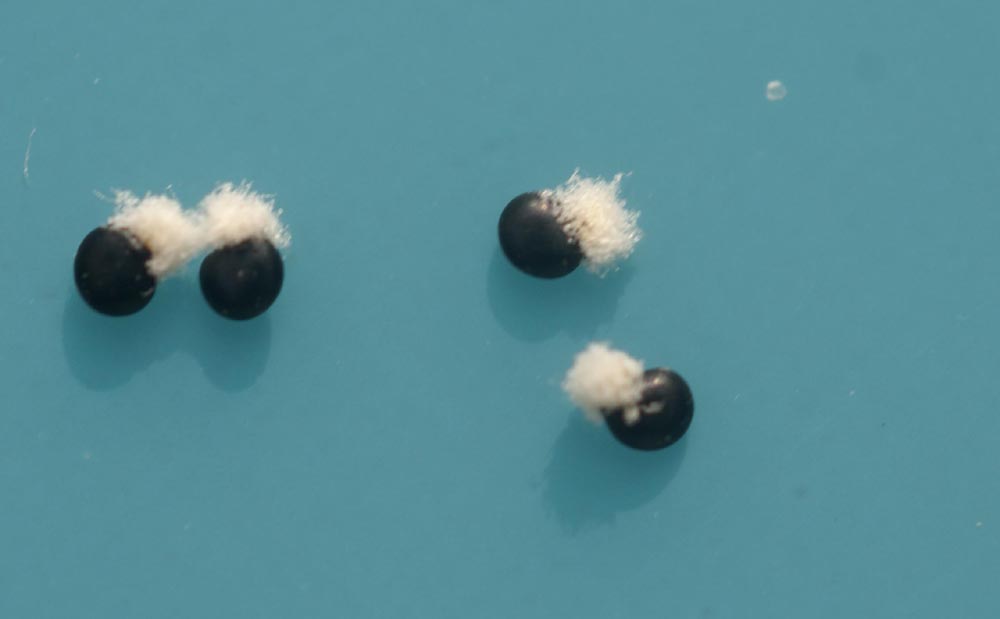 Franck Le Driant/FloreAlpes
[Speaker Notes: Les pétales sont imbriqués dans le bouton et non torsadés. Dans l’ancien atelier SLL pétales entiers, ce qui ne correspond pas aux photos de Franck ; en relation avec la ssp ? Ovaire vraiment uniloculaire sans cloisons.]
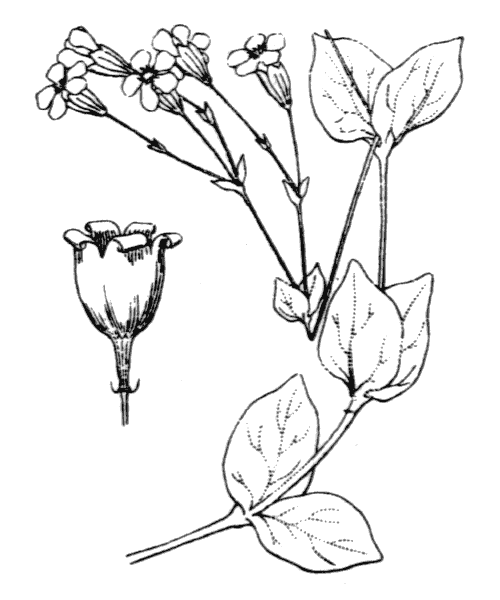 Petrocoptis
P. pyrenaica
5 pétales ≈ entiers
Coronule 
5 styles
Petite plante glauque
Capsule 5 dents
Carpophore
Feuilles 
obovales
E. laeta
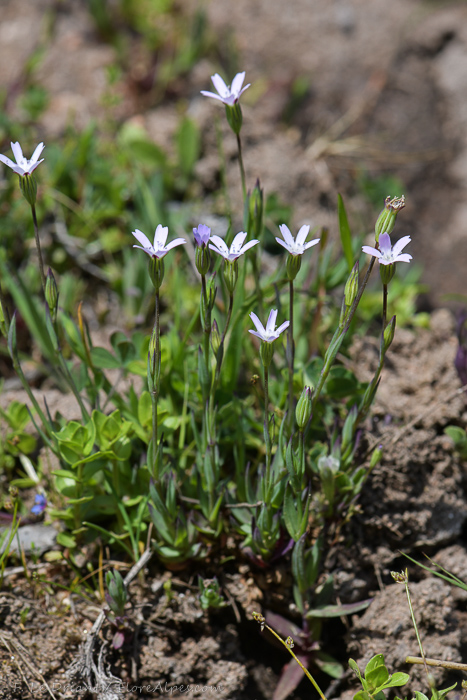 Le genre Eudianthe (1)
2 / 2 
O-méditerranéen
Plantes annuelles 20-40 cm  
Glabres
Feuilles opposées simples entières linéaires-léancéolées
Franck Le Driant/FloreAlpes
[Speaker Notes: Eudianthe laeta ex Silene (Corse + Var AM … landes et sables) et Eudianthe coelirosa ex Silene (Corse R marais + plante ornementale ailleurs parfois échappée).]
Fleurs hermaphrodites actinomorphes 
5 sépales connés ; calice à 5 dents 10 nervures
5 pétales roses bilobés ; coronule
10 étamines
Ovaire uniloculaire porté par un carpophore ; 5 styles
Le genre Eudianthe (2)
Cymes bipares lâches ; fleurs solitaires parfois
Fleurs longuement pédicellées
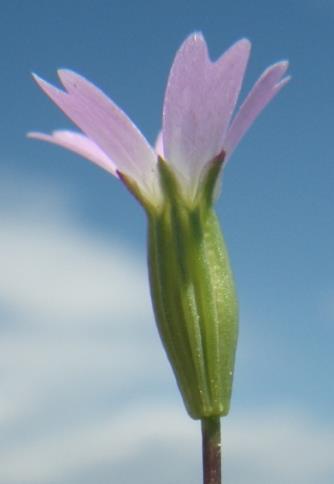 E. coelirosa
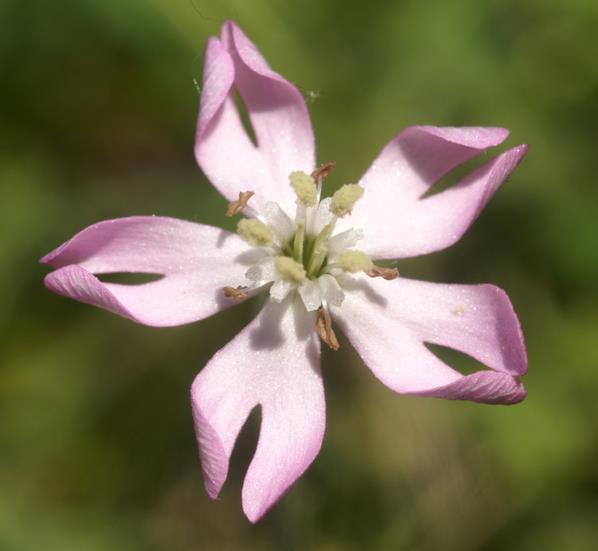 E. laeta
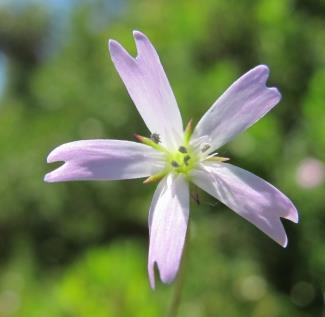 Didier Roubaudi
Hugues Tinguy
Capsule à  5 dents bifides ; carpophore
Didier Roubaudi
[Speaker Notes: Calice à 10 nervures ; très marquées chez laeta. Coelirosa : les pétales sur les photos peuvent être rouges (et on retrouve cela dans des flores) : je pense que ce sont des formes horticoles.]
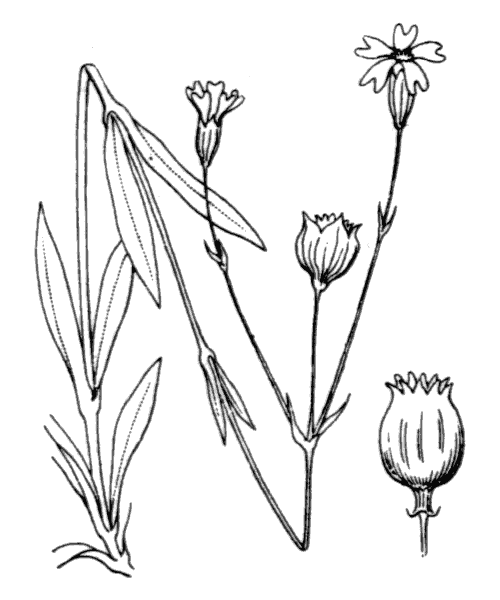 Calice 5 dents
5 pétales bilobés
Coronule
Eudianthe
E. laeta
10 étamines
5 styles
Feuilles lancéolées
Capsule 5 dents
bifides
Carpophore
Plantes glabres glauques
Vivace (A. rupestre) ou annuelle (A. armeria)
Tiges dressées ou ascendantes,  simples ou rameuses
Le genre Atocion (1)
2 / 5 
Eurosibérien
Feuilles opposées simples entières
A. armeria
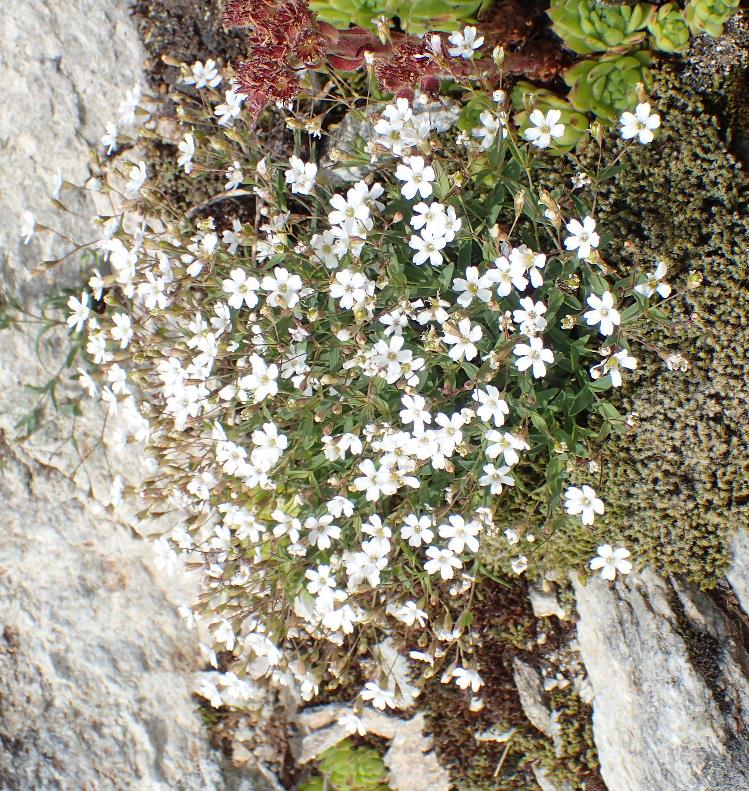 A. rupestre
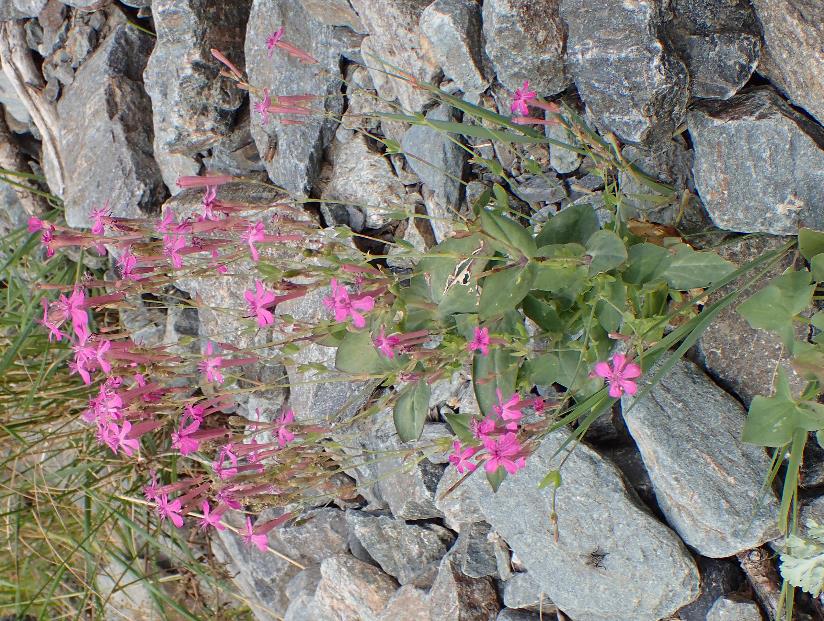 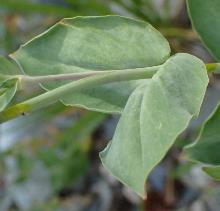 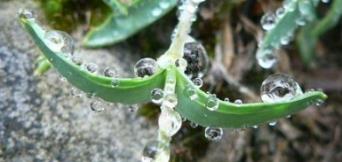 V. Guérin
[Speaker Notes: Autrefois Silene rupestris et armeria. A. armeria la tige est visqueuse dans le haut. 
Armeria tiges dressées, rupestre ascendantes ou dressées. 
Feuilles armeria : ovales, lancéolées, aiguës et embrassantes ; rupestre feuilles inférieures spatulées obtuses, supérieures lancéolées aiguës.]
Cymes bipares 
Condensée terminale simulant un corymbe (A. armeria)
        ou diffuse (A. rupestre)
Le genre Atocion (2)
A. armeria
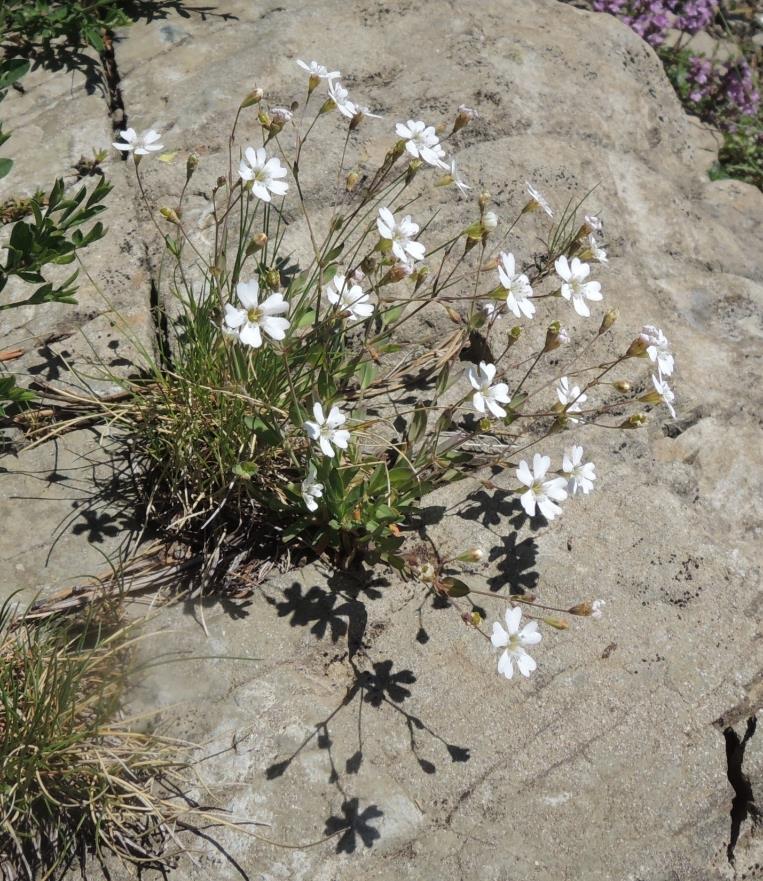 A. rupestre
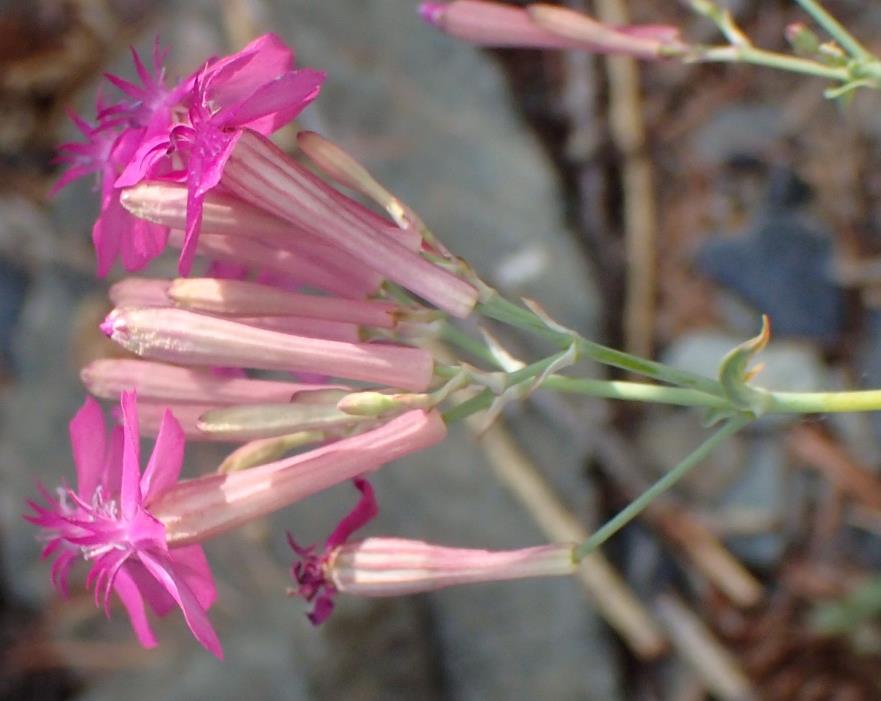 V. Guérin
[Speaker Notes: Pour rupestre l’ombre permet de voir la forme de l’inflorescence. Armeria 3-5  niveaux fleurs rapprochées à la partie supérieure de la tige(pseudo-corymbe).]
Fleurs hermaphrodites actinomorphes 
5 sépales connés ; calice à 5 dents, 10 nervures
5 pétales libres ; fleurs rose pourpre (A. armeria) ou blanches (A. rupestre) ; des écailles
Le genre Atocion (3)
10 étamines libres
Ovaire supère porté par un carpophore , cloisons à la base ; 3 styles
A. armeria
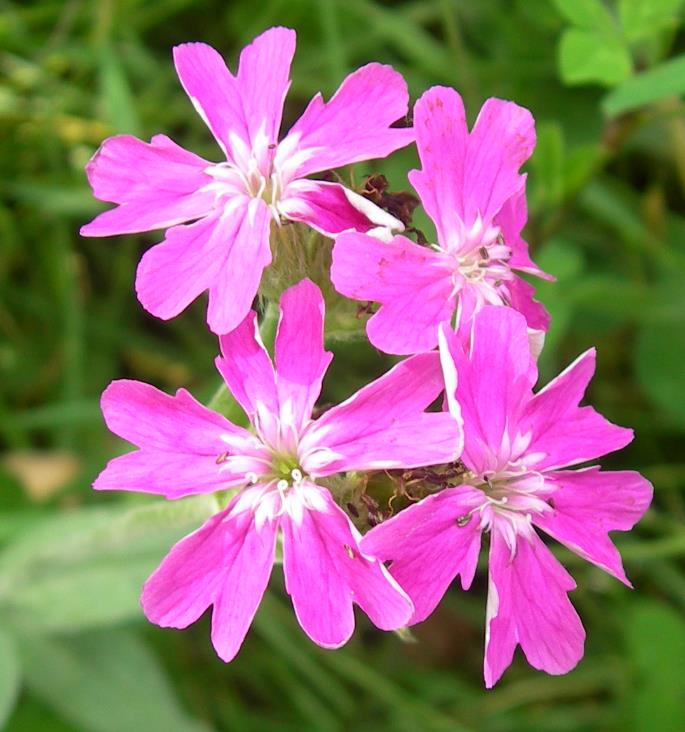 A. rupestre
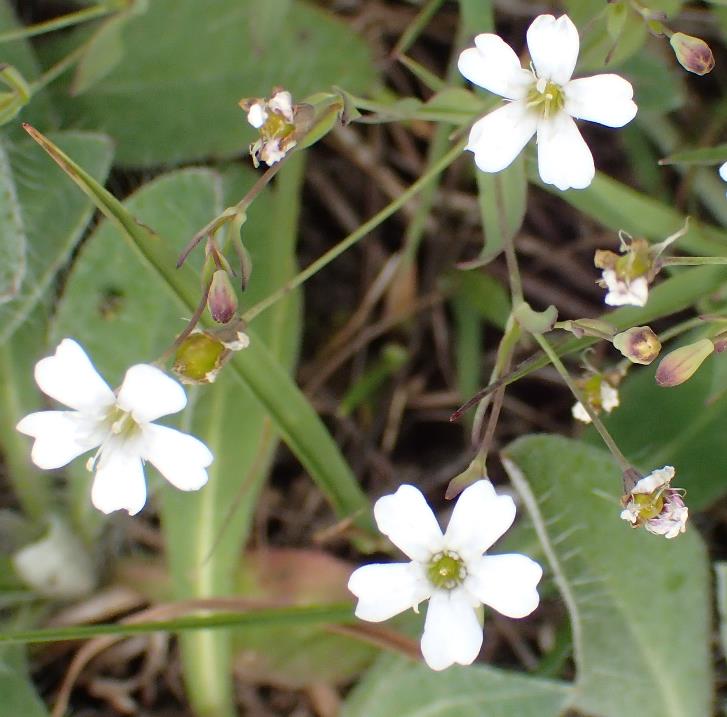 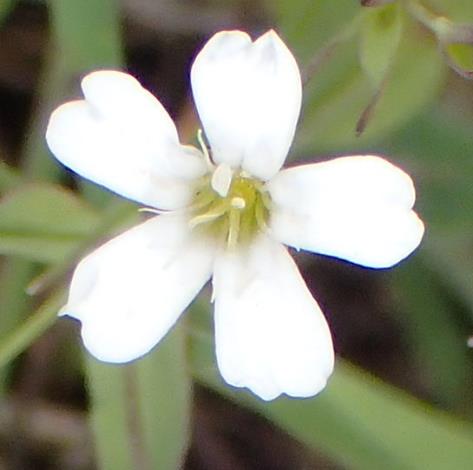 V. Guérin
[Speaker Notes: Calice à 10 nervures, 5 médianes et 5 commissurales. Fleurs dressées. Rose pourpre pour armeria (pas OK sur la dia mais voir dia précédente) (rarement blanches) et blanches (rose pâle parfois) pour rupestre. Pétales échancrés. Ecailles peu visibles pour rupestre : j’agrandis une fleur ; on voit aussi les 3 styles. Je ne mets pas ovaire uniloculaire car 3 cloisons à la base.]
Le genre Atocion (4)
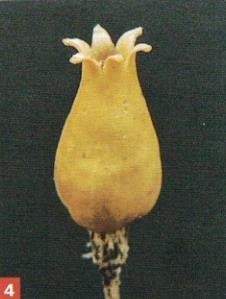 Capsule à 6 dents entières
Portée par un carpophore
Cloisons à la base
Maurice Reille
Dictionnaire visuel de botanique
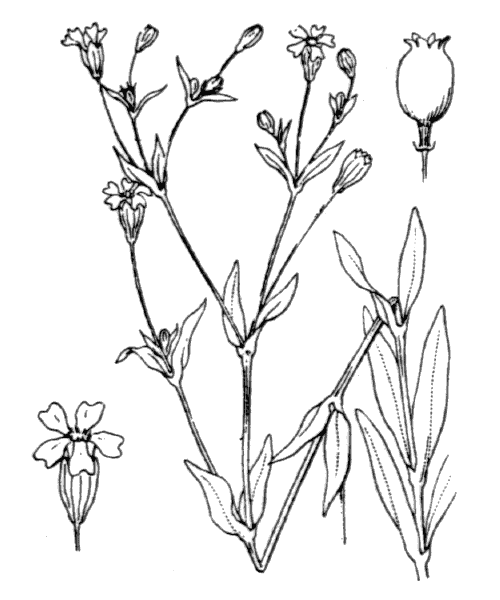 Atocion
A. rupestre
Plantes 
glabres
glauques
Capsule 6 dents
Carpophore
10 étamines
3 styles
Calice 5 dents
5 pétales
Coronule
Plante 10-20 cm vivace glabre gazonnante
Rejets stériles
Tiges grêles ascendantes ou dressées
Heliosperma pusillum 
subsp. pusilllum (1)
1 / 8-18 
Centre et S- européen
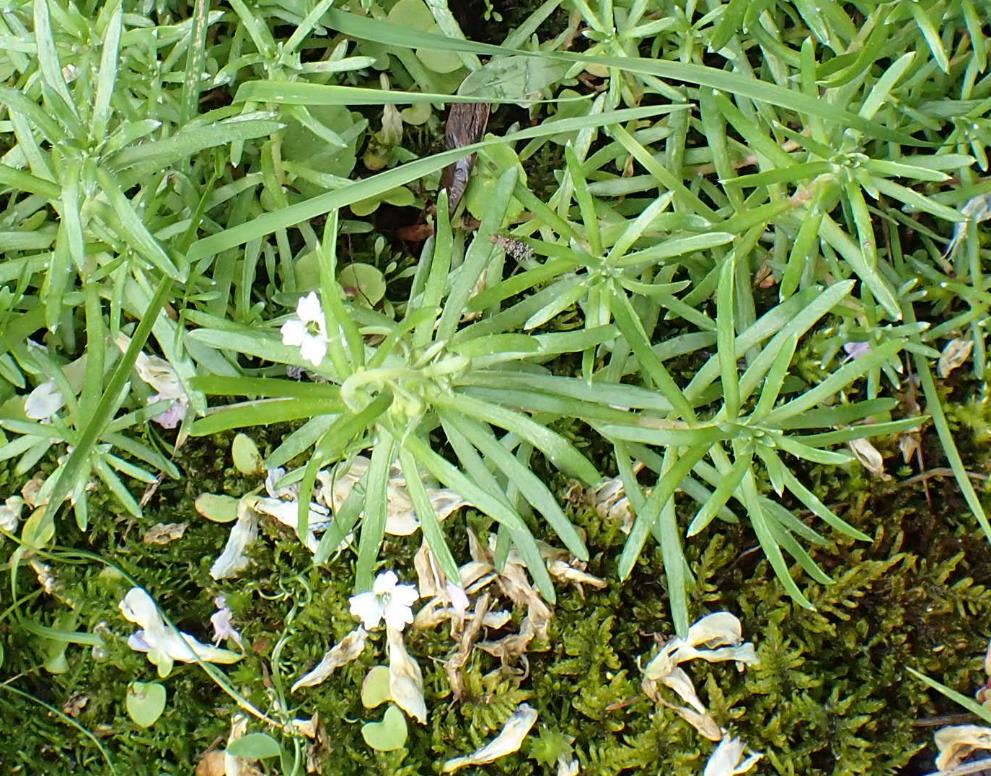 Feuilles opposées 
       simples entières linéaires
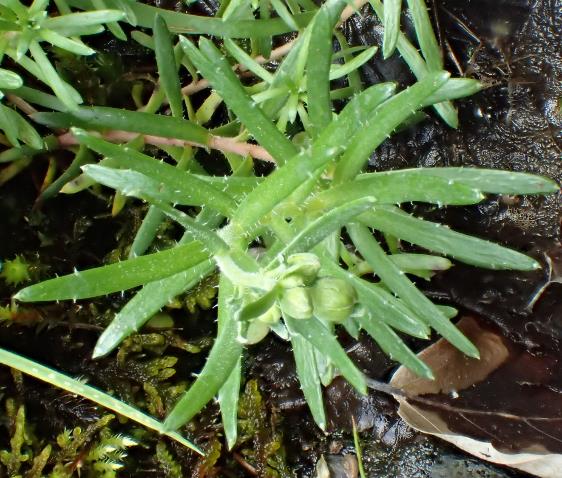 V. Guérin
[Speaker Notes: Ex Silene pusilla ou quadrifida. Genre Ixoca autrefois. Rochers humides de montagne. 
Feuilles ciliées (cils espacés).]
Heliosperma pusillum subsp. pusilllum (2)
Cymes bipares
Fleurs hermaphrodites actinomorphes 
5 sépales connés ; calice à 5 dents, 10 nervures
5 pétales blancs à 4 lobes arrondis ; coronule
10 étamines 
Ovaire uniloculaire ; 3 styles
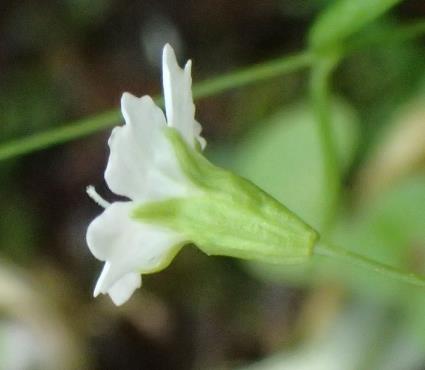 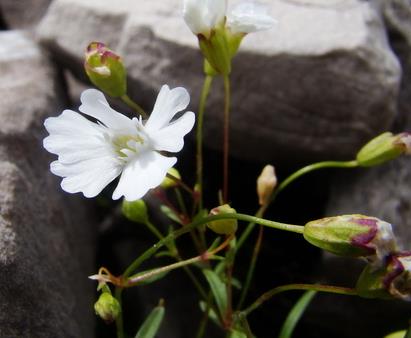 Capsule à 6 dents ; carpophore
Graines lenticulaires ornées sur le dos d’une crête de longues papilles
Claude Figurerau
[Speaker Notes: Capsule sans cloisons.]
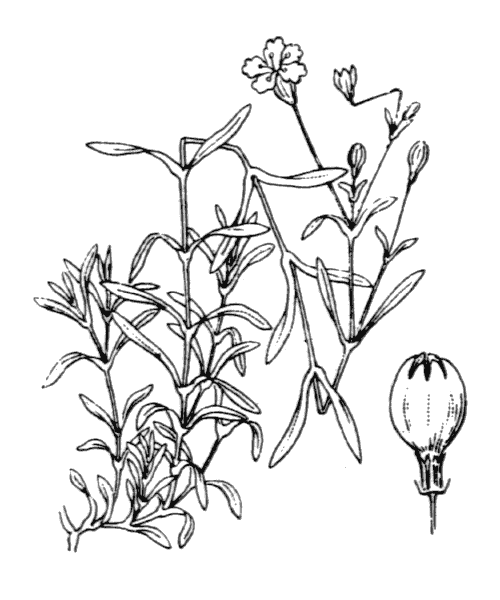 Heliosperma
5 pétales à 4 lobes
Coronule 
3 styles
H. pusillum
Plante 
gazonnante
Feuilles 
linéaires
Capsule 6 dents
Carpophore
Graines munies de
 longues papilles
[Speaker Notes: Les fleurs petites avec des pétales à 4 grosses dents sont caractéristiques !]
► Sépales soudés entre eux à la base non soudés à l’ovaire
       Pétales, si présents, à onglet développé
   ● 3 ou 5 styles ; capsule à 5, 6 ou 10 lignes de déhiscence
   ● 2 styles ; capsule à 4 lignes de déhiscence
         → Calice à lignes commissurales scarieuses blanchâtres tranchant sur le fond  	vert ou rougeâtre
	* Calice entouré d’un épicalice de bractées ……………..…………….. Petrorhagia
	* Calice sans épicalice ………………………………………………………...….  Gypsophila 
         → Calice à lignes commissurales herbacées de teinte peu ou pas différente du 	fond
	* Calice ayant plusieurs nervures nettes par dents
	 Calice doublé d’un épicalice, fleurs terminales, pas de coronule  Dianthus
 	 Pas d’épicalice, fleurs paraissant axillaires, coronule …………………. Velezia
	* Calice ayant 1 nervure nette par dent
 	 Tube du calice subcylindrique ou étroitement ovoïde sans côtes distinctes
						                                          Saponaria 
 	 Tube du calice pyriforme à 5 côtes minces fortement saillantes … Vaccaria
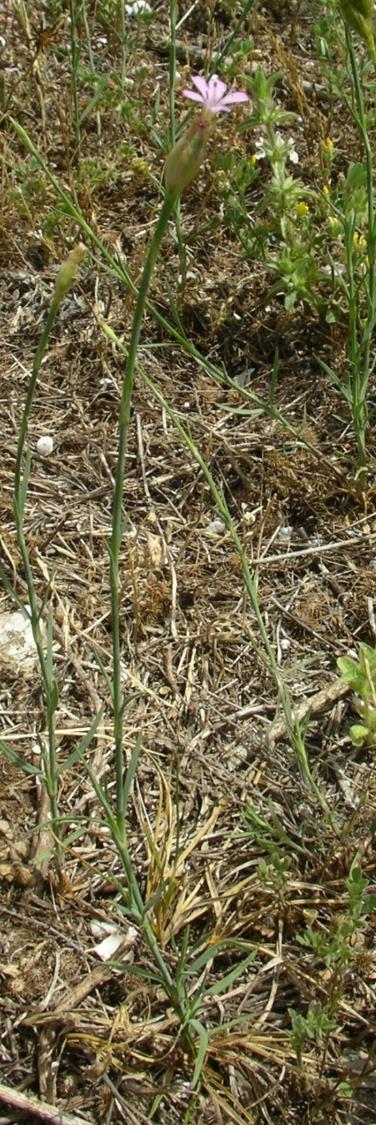 P. prolifera
4 / 28
Européen à centre-asiatique
Le genre Petrorhagia (1)
Plantes herbacées annuelles ou vivace (P. saxifraga)
Tige unique dressée ou tiges nombreuses, ramifiées, ascendantes (P. saxifraga)
P. saxifraga
subsp. saxifraga
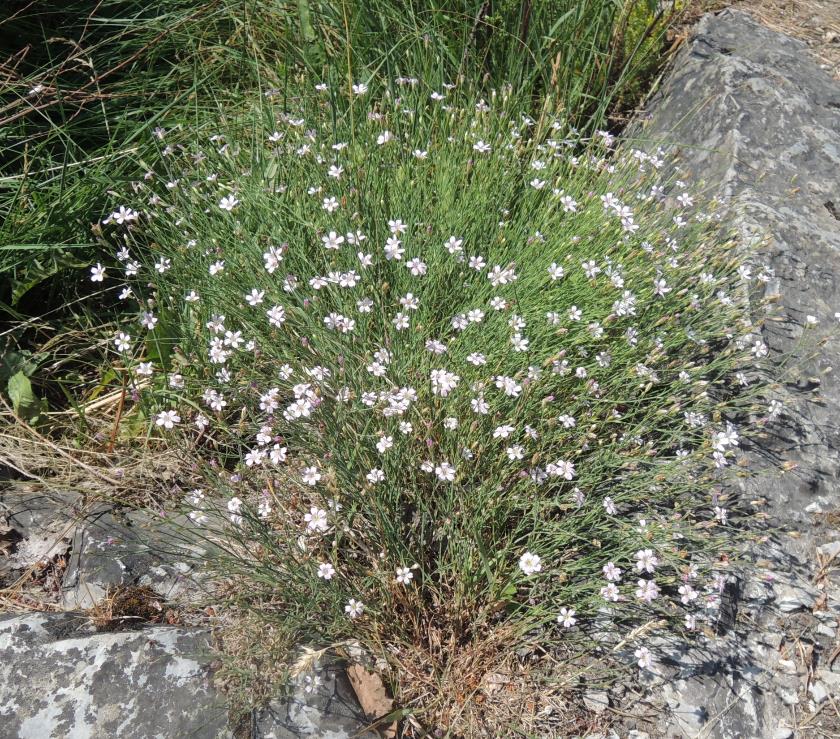 V. Guérin
Sylvain Piry
[Speaker Notes: + canarien. En France 4 espèces : saxifraga saxifraga, ¼ SE, l’autre ssp en Corse ; velutina dans le midi et Corse ; prolifera partout ; nanteuilii R. Dans Flore Med que 2 espèces saxifraga et prolifera avec 3 ssp qui correspondent aux 2 autres espèces de Flora Gallica (saxifraga et prolifera autrefois Tunica et dans Coste dans Dianthus). 
Une vivace, les 3 autres espèces annuelles. Un peu partout saxifraga d’un côté et les 3 autres ex ssp de prolifera de l’autre. 
Saxifraga plante grêle.]
Le genre Petrorhagia (2)
Feuilles opposées simples entières linéaires dépourvues de stipules
P. velutina
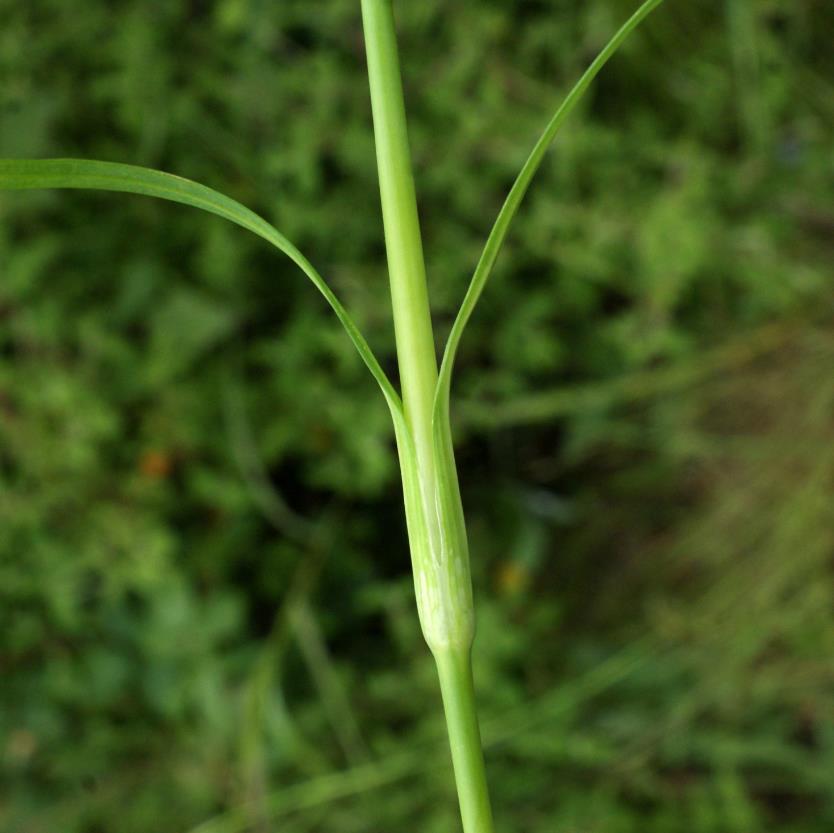 Didier Roubaudi
[Speaker Notes: Pour les 3 espèces groupe prolifera, un des critères distinctifs est la longueur de la partie soudée des gaines foliaires.]
Le genre Petrorhagia (3a)
Cymes de 2-6 fleurs contractées en tête ou fleurs solitaires (P. saxifraga), terminales
Fleurs hermaphrodites actinomorphes pentamères
5 sépales soudés à la base en un tube à lignes commissurales scarieuses
Calice entouré d’un épicalice (bractées > calice ou << calice [P. saxifraga])
P. saxifraga
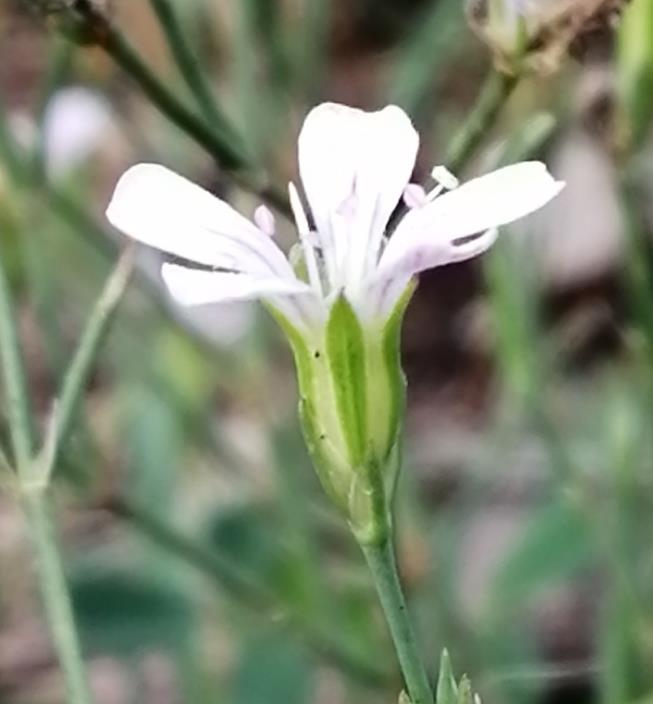 P. prolifera
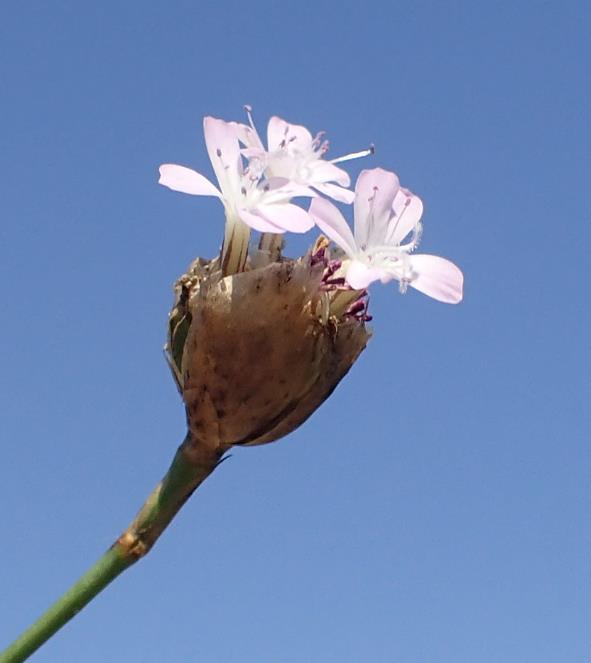 V. Guérin
TelaBotanica
[Speaker Notes: Les bractées sont scarieuses. Pour prolifera on voit le calice (les dents). Epicalice = 1 à 4 paires de bractées.]
Flora Gallica
Epicalice
Calicule
Ensemble de bractées doublant le calice (Malvaceae, Dianthus)
Ensemble des stipules des sépales doublant le calice (Rosaceae)
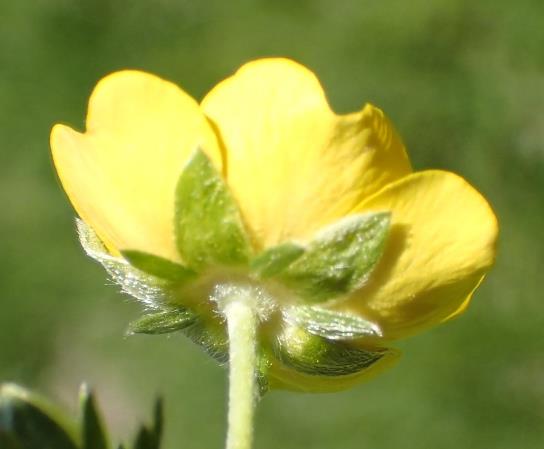 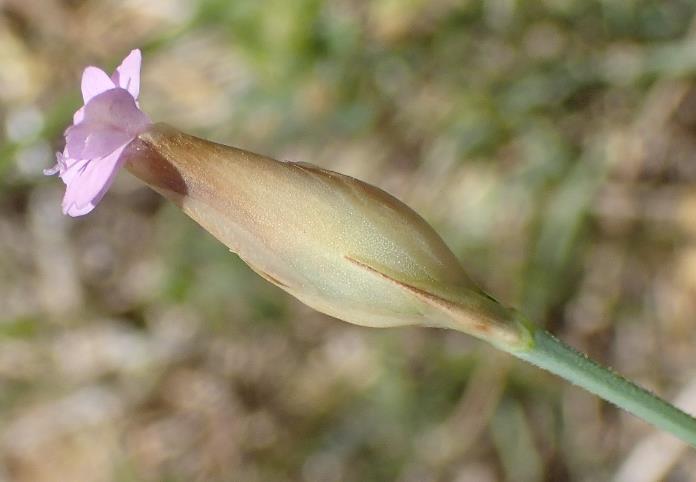 Potentilla aurea
P. prolifera
V. Guérin
[Speaker Notes: Dans flore Med ne fait pas la distinction que je n’avais donc pas faite dans mon diaporama 1 en donnant quelques définitions (à changer). Dans l’épicalice, les bractées forment une enveloppe supplémentaire.]
5 pétales libres émarginés munis d’un onglet fleurs rose franc ou blanches - rose pâle (P. saxifraga)
2 X 5 étamines
Ovaire supère uniloculaire ; 2 styles
Le genre Petrorhagia (3b)
P. velutina
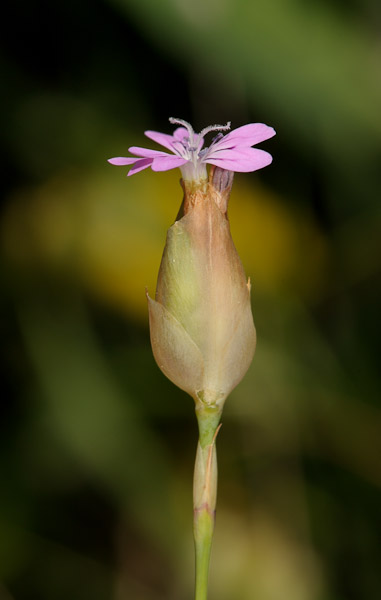 P. saxifraga
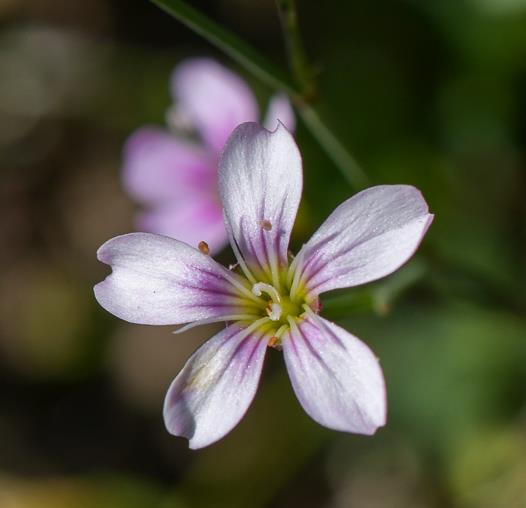 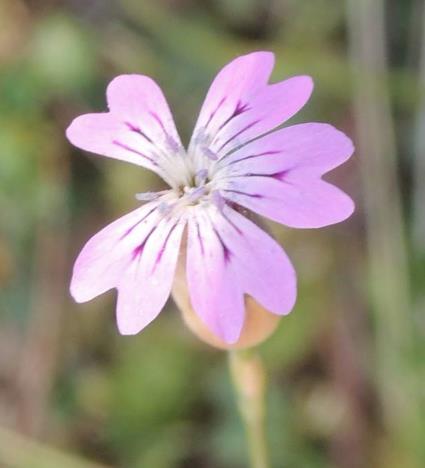 F. Le Driant
FloreAlpes
F. Le Driant
FloreAlpes
V. Guérin
Le genre Petrorhagia (4)
Capsule sessile à 4 dents
P. nanteuilli
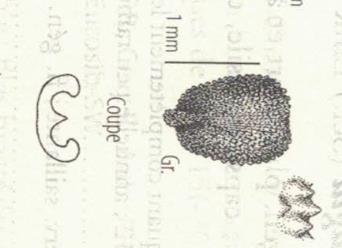 P. prolifera
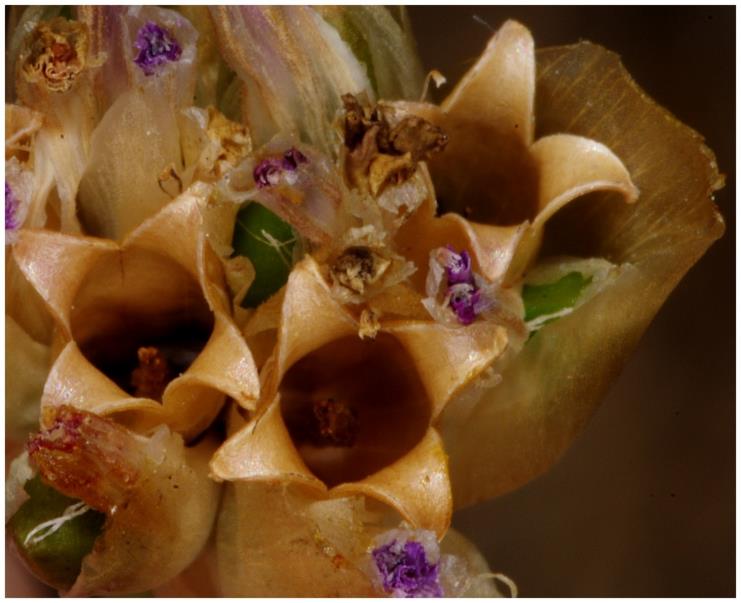 P. velutina
P. prolifera
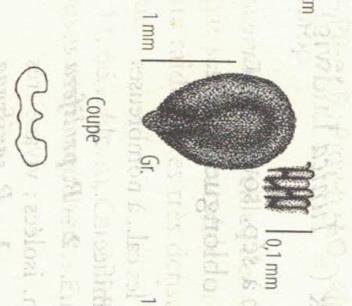 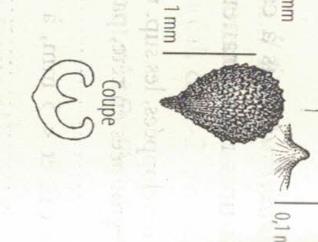 Pierre Papleux
Flore Méditerranéenne
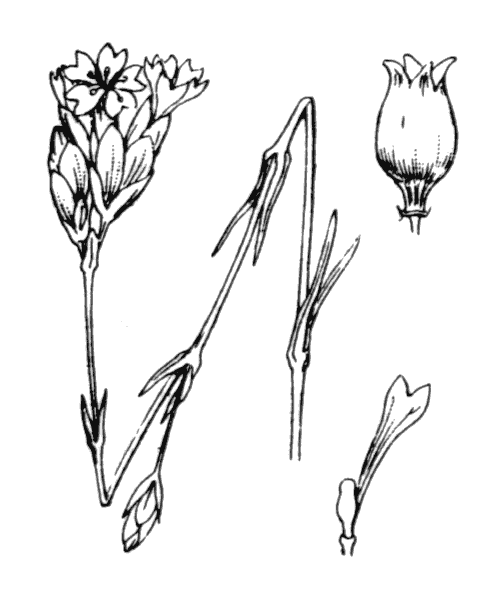 2 styles
Petrorhagia
P. prolifera
Epicalice
Capsule 4 dents
Sessile
Feuilles linéaires
2 / ≈ 150
Eurasiatique, E-méditerranéen et irano-touranien
Le genre Gypsophila (1)
Plantes herbacées vivace (G. repens) ou annuelle (G. muralis)
G. repens : multicaule, tiges ascendantes, des rejets stériles
G. muralis : monocaule, souvent très ramifiée
Feuilles opposées simples entières linéaires
G. repens
G. muralis
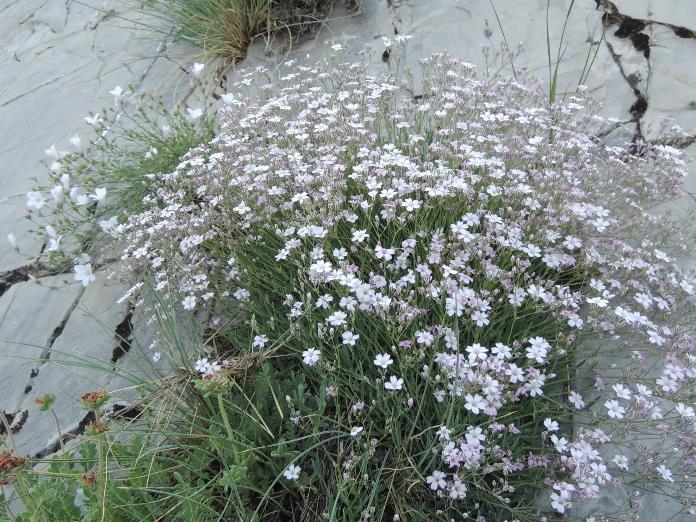 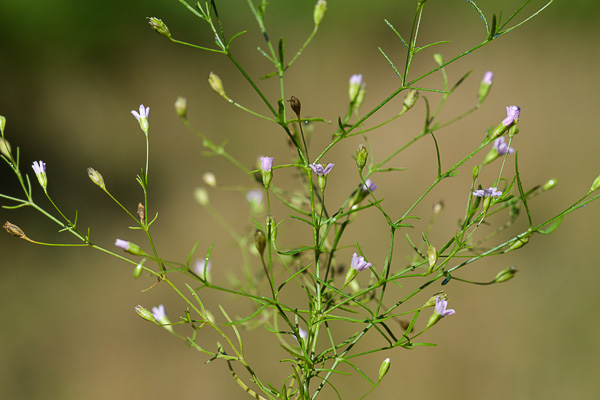 F . Le Driant
FloreAlpes
V. Guérin
[Speaker Notes: 2 espèces en France : repens (Jura, Alpes, Pyrénées) et muralis RR en régression sauf dans le Massif Central (grèves exondées, champs moisonnés sur Si). 
G. repens gazonnante. 
Pour les feuilles je ne remets plus 0 stipules.]
Le genre Gypsophila (2)
Cymes bipares
Fleurs hermaphrodites actinomorphes pentamères
Calice en cloche : 5 sépales soudés à la base, à lignes commissurales scarieuses
5 pétales libres à onglet mal différencié
2 X 5 étamines
Ovaire supère uniloculaire ; 2 styles
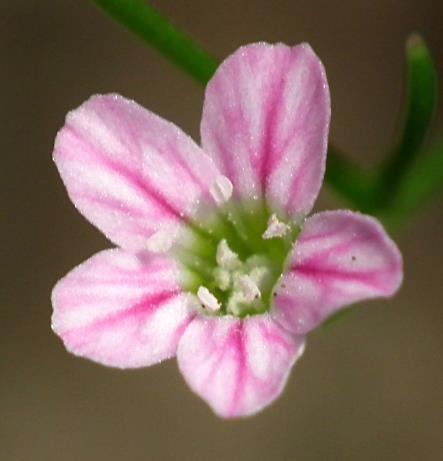 G. repens
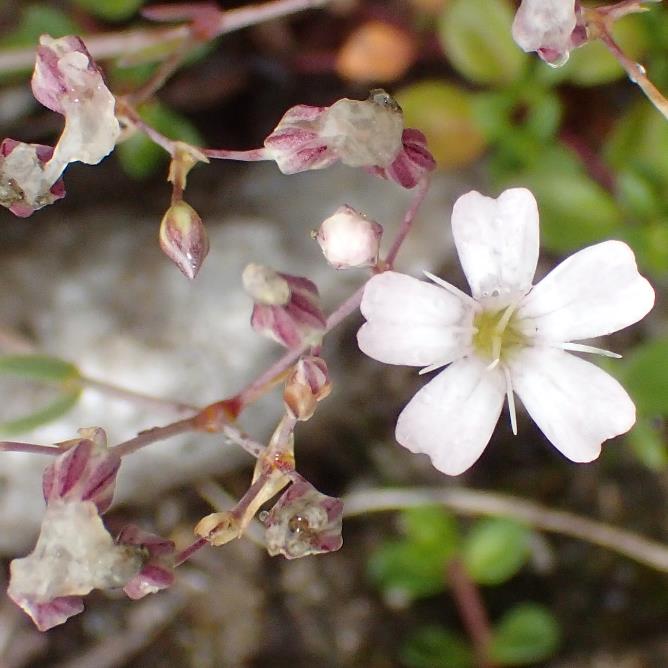 G. muralis
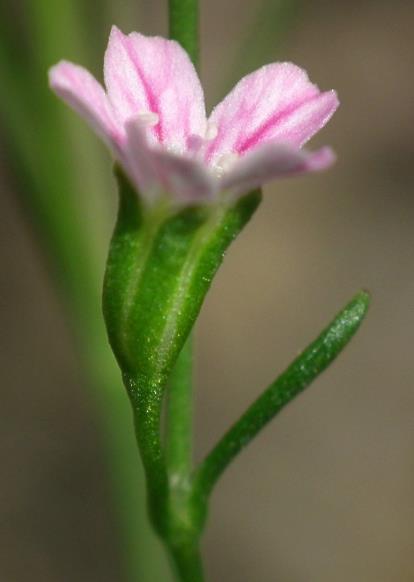 Jacques
 Maréchal
Capsule 4 dents
   profondes
Carpophore court
V. Guérin
[Speaker Notes: Calice en cloche pentagonal à 5 dents ; lignes commissurales membraneuses = calice bicolore. L’onglet des pétales est mal différencié, court. Repens : fleurs blanches ou rose pâle, pétales tronqués ou à peine échancrés ; muralis : fleurs rose strié de pourpre, pétales entiers.]
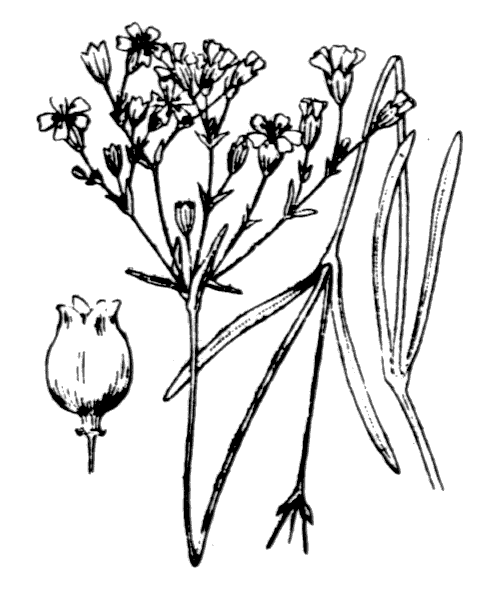 Onglet
2 styles
Gypsophila
G. repens
Calice 
bicolore
Capsule 4 dents
Feuilles linéaires
Savoir distinguer
Petrorhagia saxifraga
subsp. saxifraga
Gypsophila repens
Atocion rupestre
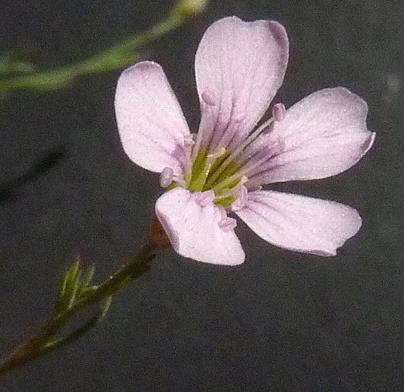 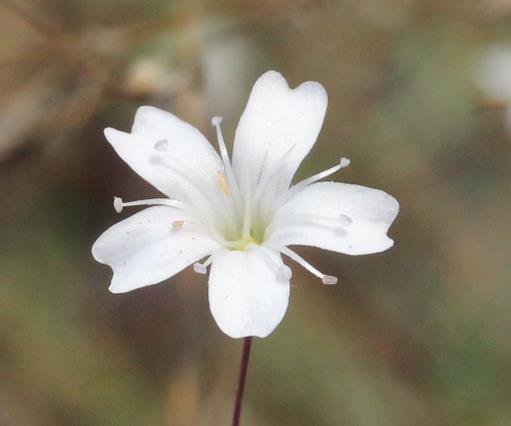 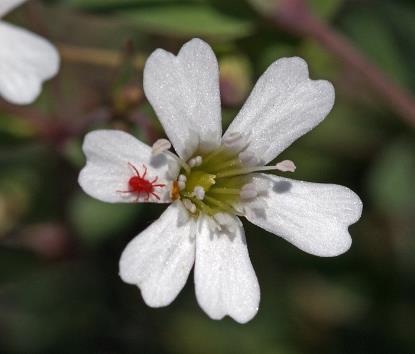 coronule
épicalice
Bertrand Buis
Marie Portas
D. carthusianorum
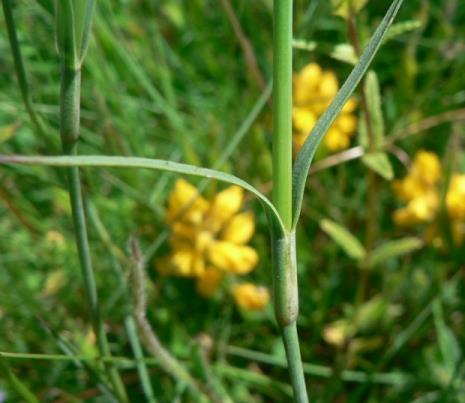 Le genre Dianthus (1)
28 / ≈ 300
Eurasiatique et africain
Plantes herbacées ordinairement vivaces
D. saxicola
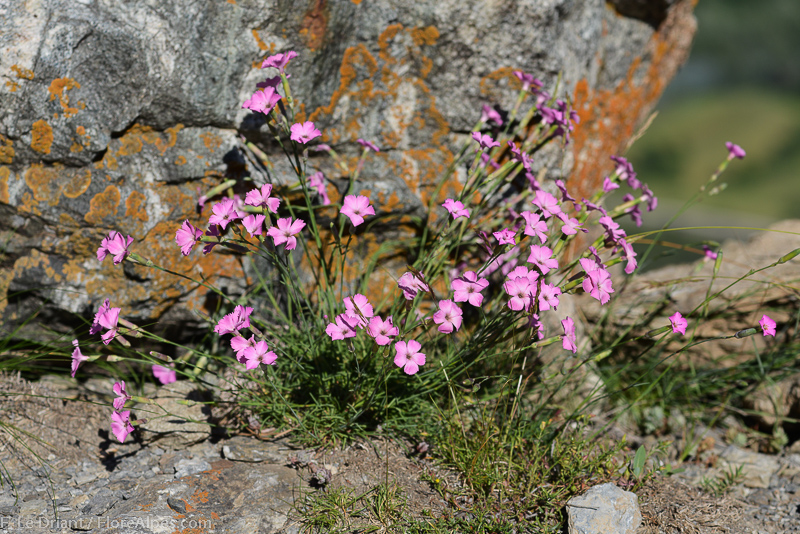 Mathieu Menand
Feuilles opposées simples entières généralement linéaires soudées en une petite gaine à leur base
Franck Le Driant
FloreAlpes
[Speaker Notes: Genre originaire des régions tempérées de l’hémisphère nord (particulièrement concentré dans les régions méditerranéennes). Plantes ornementales souvent cultivées. D. armeria bisannuelle.]
Fleurs terminales solitaires ou en têtes denses entourées de feuilles bractéales
Le genre Dianthus (2a)
Fleurs hermaphrodites actinomorphes pentamères
5 sépales soudés en un tube long 5 dents (plusieurs nervures par dent). Épicalice
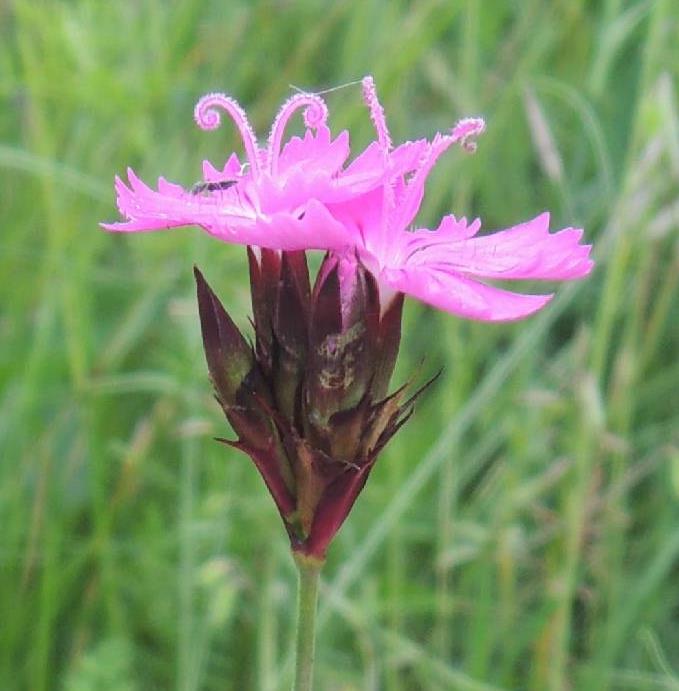 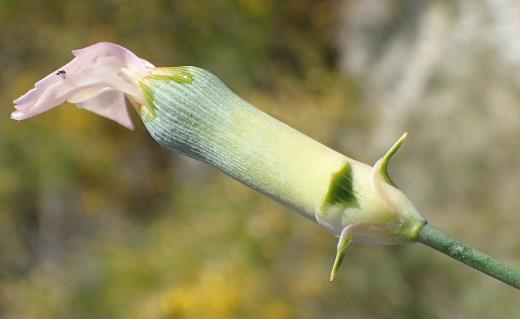 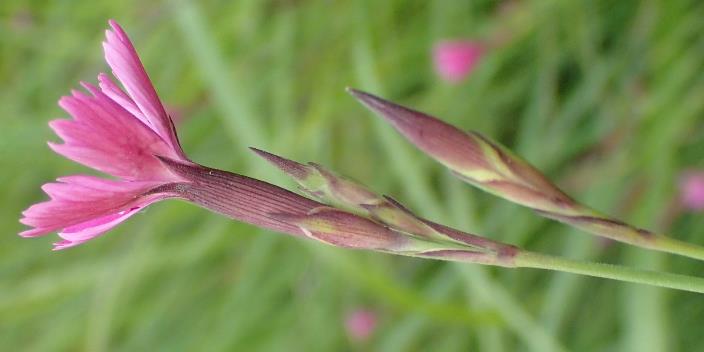 D. godroniarus
Identification
D. carthusianorum
D. deltoides
V. Guérin
[Speaker Notes: Œillet des Chartreux. Les bractées de l’épicalice sont souvent écailleuses.]
5 pétales libres rouges, roses, rarement blancs ; onglet écailles
Le genre Dianthus (2b)
D. superbus
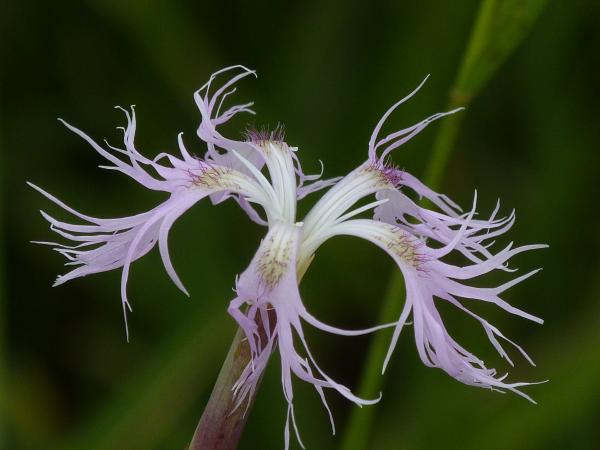 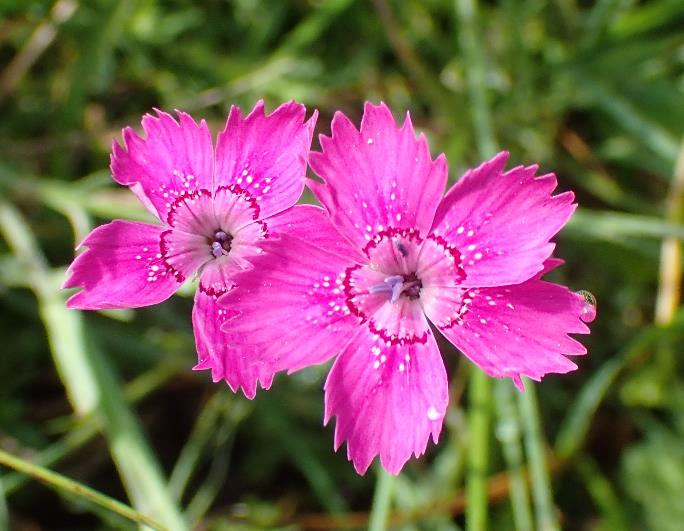 Rémy  Gentner
D.deltoides
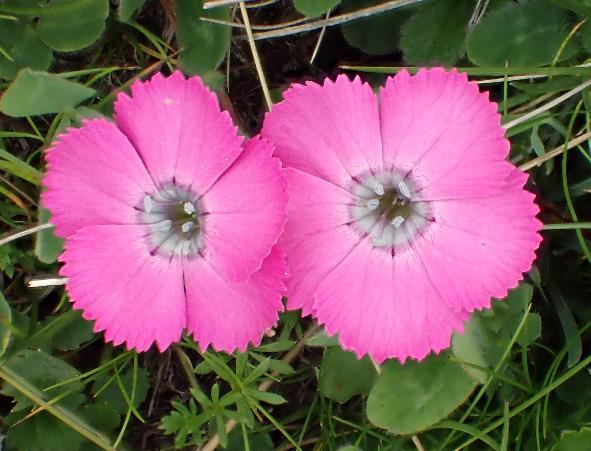 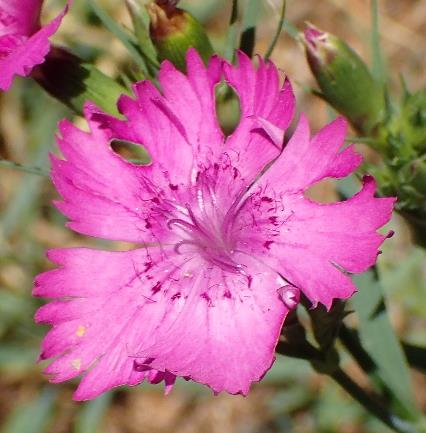 D. seguieri
subsp. seguieri
D. pavonius
V. Guérin
[Speaker Notes: L’onglet des pétales a des bandelettes ailées. Le limbe est lacinié, entier ou denté.]
2 X 5 étamines
Ovaire supère uniloculaire ; 2 styles
Le genre Dianthus (3)
Capsule 4 dents
Carpophore court
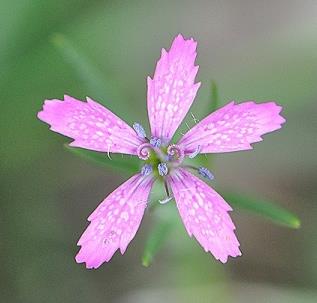 D. armeria
D. hyssopifolius
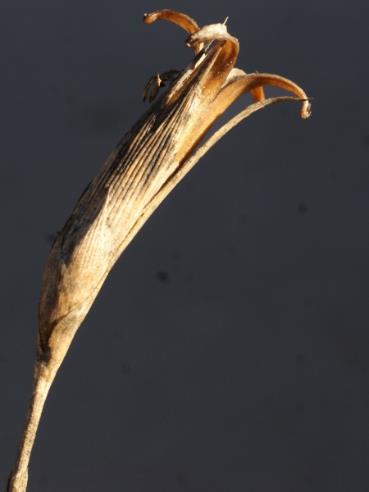 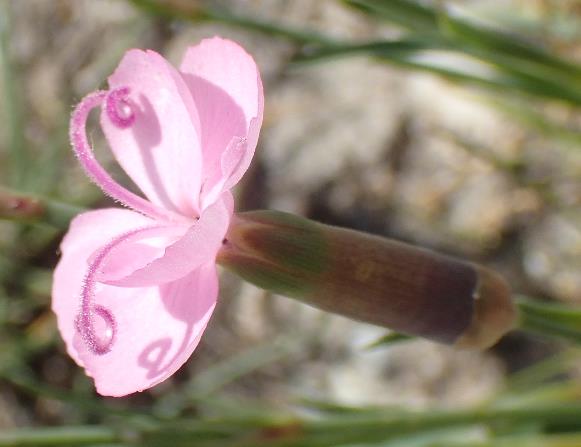 Valérie 
Bruneau-Querey
Didier Roubaudi
D. saxicola
[Speaker Notes: Les graines sont en bouclier ombiliquées au centre d’une des faces.]
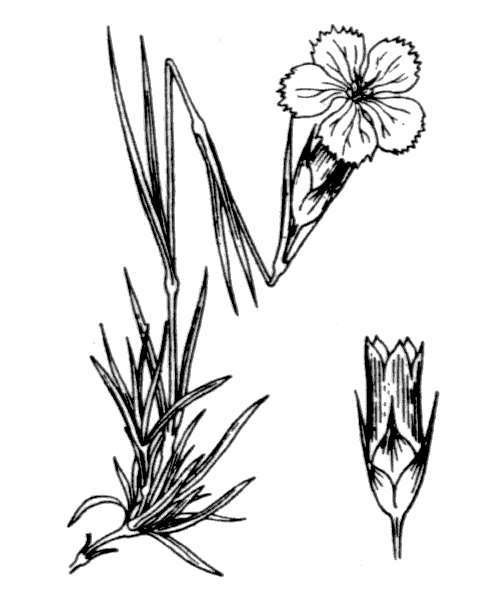 2 styles
Dianthus
D. pavonius
Onglet
Feuilles linéaires
Gaine basale
Tube long 
Epicalice
Capsule
 4 dents
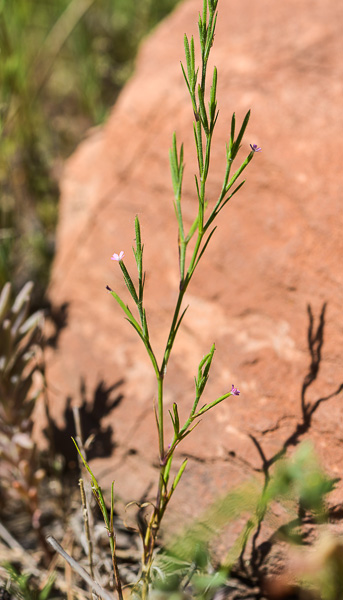 Le genre Velezia : V. rigida (1)
1 / 6
Europe méridionale ; Asie occidentale et centrale
Plante herbacée annuelle pubescente-glanduleuse 5-15 cm
Tige dressée raide rameuse
Feuilles opposées simples entières oblongues en gouttière
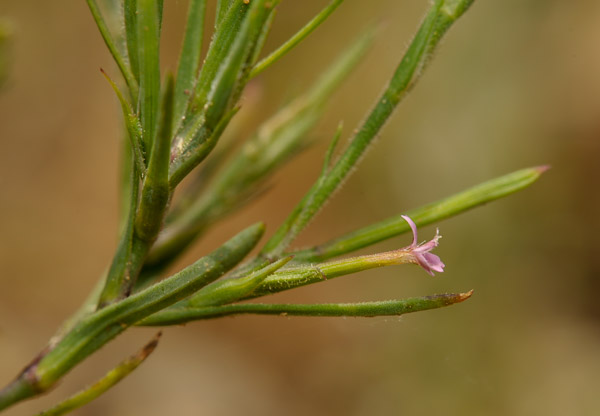 Franck Le Driant
FloreAlpes
[Speaker Notes: Plante du midi en régression et R (difficile à observer car peu visible surtout si fleurs fanées, fleurs minuscules). Tige très ramifiée (ramifications dichotomiques).]
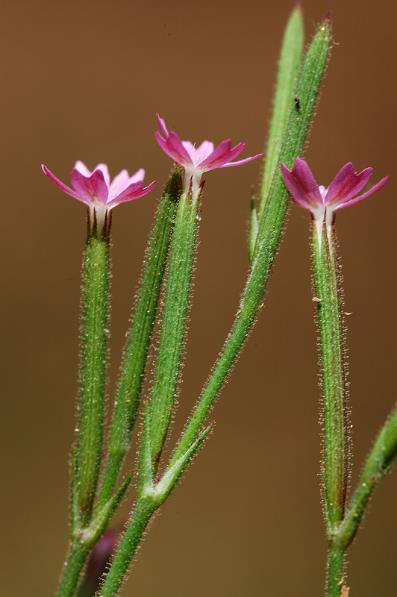 Le genre Velezia : V. rigida (2)
Fleurs isolées (ou par 2) paraissant axillaires
Fleurs petites roses
Calice : 5 sépales soudés en un tube étroit très long
5 pétales libres, limbe bilobé, onglet filiforme, coronule à écailles triangulaires étroites
10 étamines généralement
Ovaire supère uniloculaire ; 2 styles
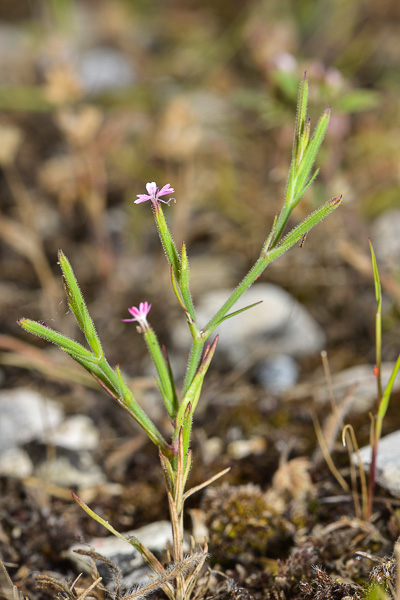 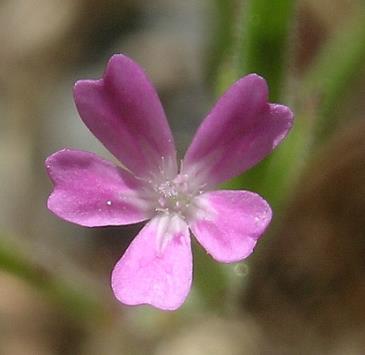 Guida Botanica
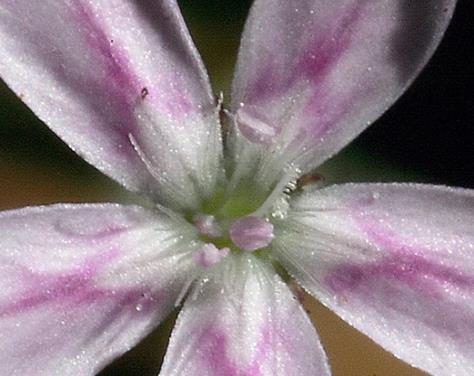 Capsule 4 dents
Carpophore très court
Steven Perry
Franck Le Driant
FloreAlpes
Wildflowers.co.il
[Speaker Notes: Cymes unipares. Calice 5 dents. Pétales : onglet très long par rapport au limbe (2 mm). Coronule : nombreuses écailles étroites. 5 ou 10 étamines. Ovaire : 2 carpelles. La capsule est étroitement cylindrique.]
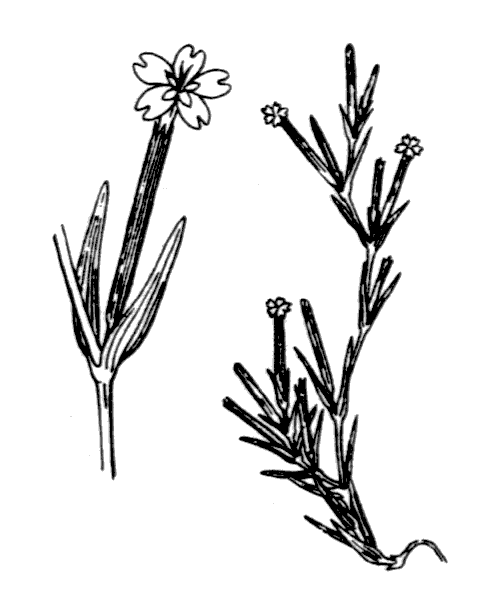 2 styles
Velezia rigida
Coronule
Onglet filiforme
Calice long 
étroit
Petites fleurs
 roses par 1 ou 2
Capsule
 4 dents
Tige dressée raide
pubescente
Le genre Saponaria (1)
Plantes herbacées vivaces
Plantes cespiteuses ou souche rampante : S. officinalis
5 / ≈ 40
Eurasiatique
S. officinalis
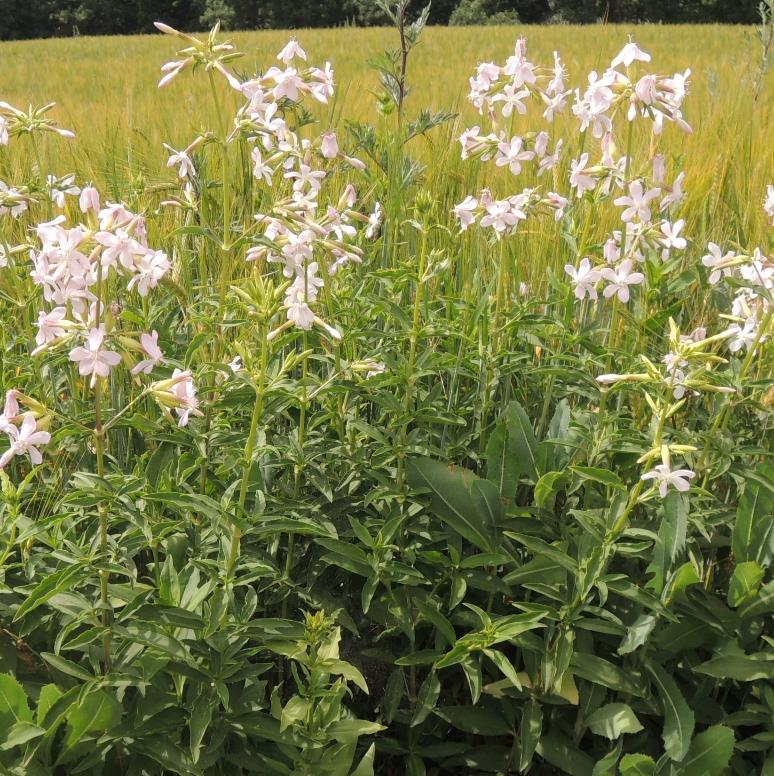 S. ocymoides 
subsp. ocymoides
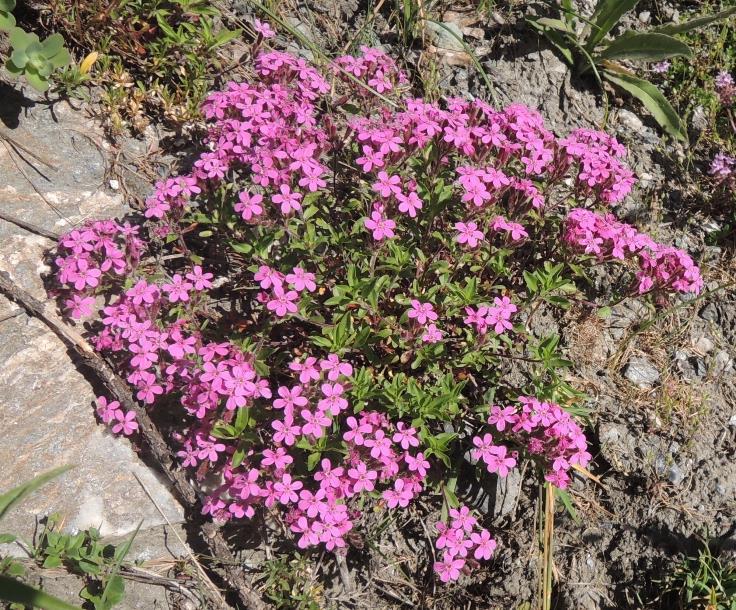 V. Guérin
[Speaker Notes: Le nom du genre, du latin sapo, savon, fait référence au fait que ces plantes contiennent de la saponine, constituant majeur des savons. Officinalis et ocymoides ocymoides (l’autre ssp en Corse) et caespitosa Pyrénées + bellidifolia RR = Causses, lutea RR Mt Cenis. 
Rhizomes riches en saponines (rhizome à mon avis uniquement pour officinalis qui est en colonie). Officinalis en colonies, les autres en touffes ou coussinets. Officinalis : tiges dressées, ocymoides tiges couchées-étalées. La forme des feuilles dépend de l’espèce.]
Le genre Saponaria (2)
Feuilles opposées 
       simples entières
S. lutea
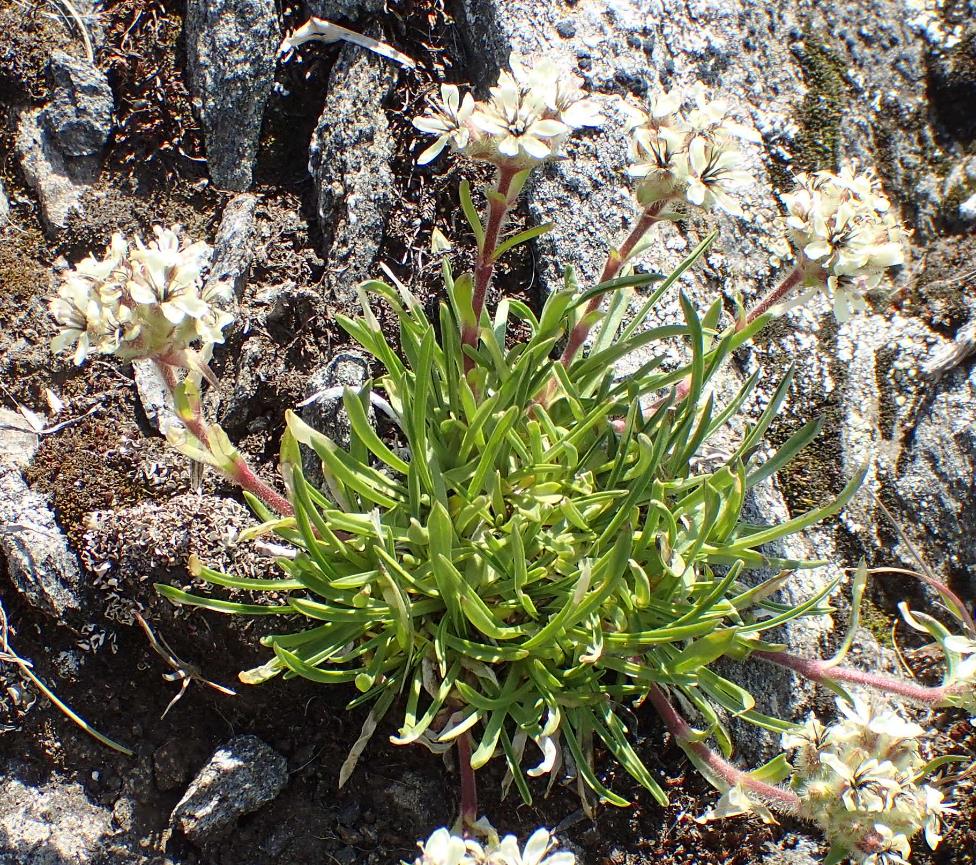 S. officinalis
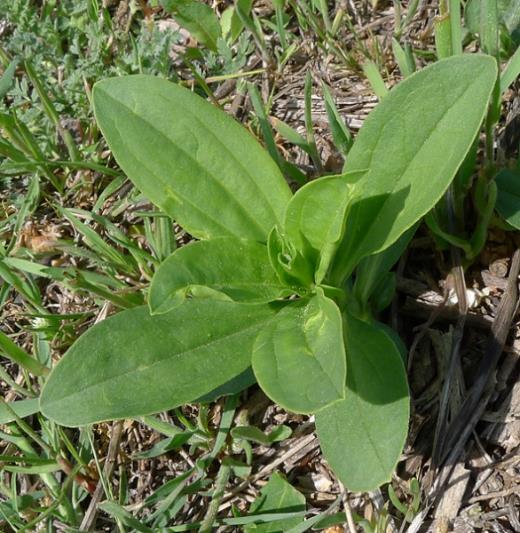 Bertrand Bui
V. Guérin
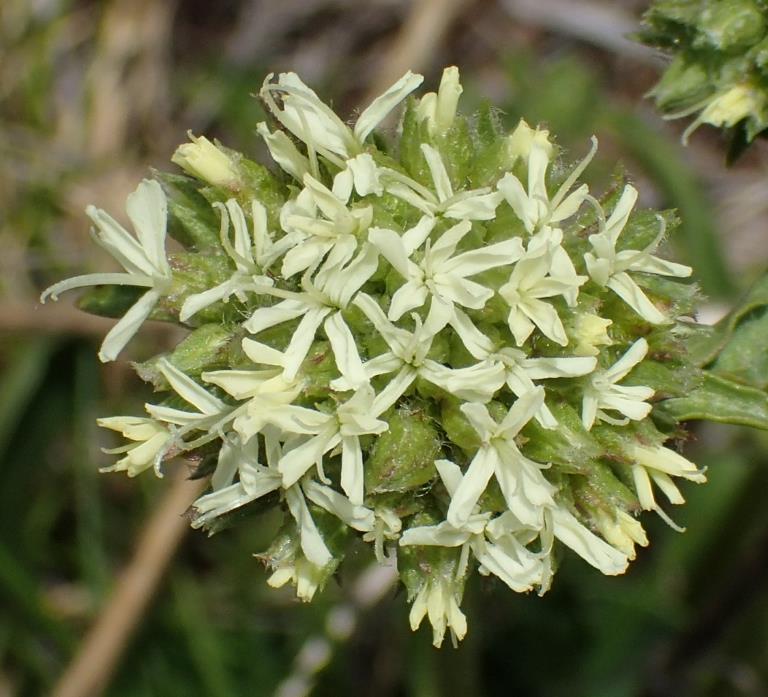 S. bellidioides
Le genre Saponaria (3)
Cymes terminales  ± compactes
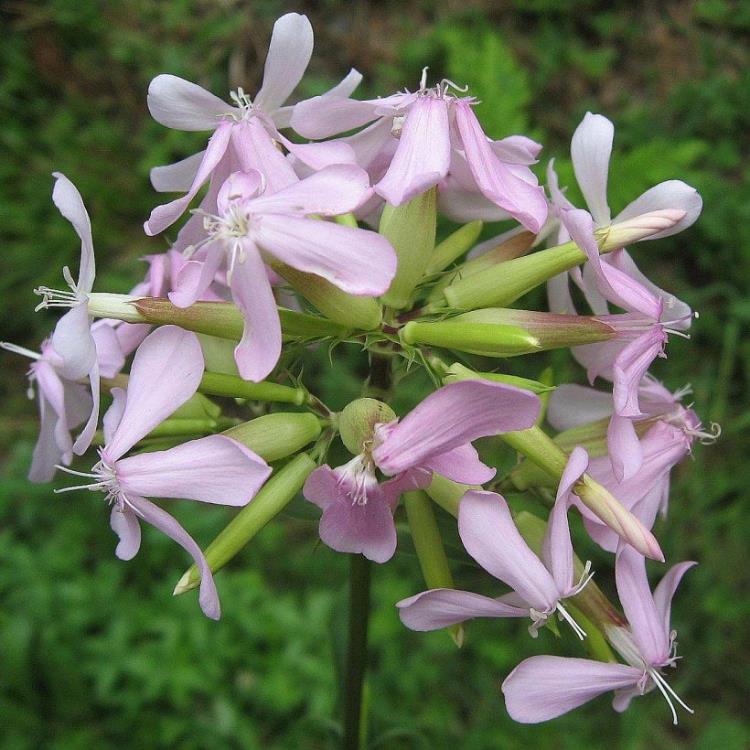 S. officinalis
V. Guérin
[Speaker Notes: Cymes capitées : bellidioides et lutea ; un peu compactes ± corymbiformes : officinalis ; lâches : ocymoides.]
Fleurs hermaphrodites actinomorphes pentamères rosées, pourprées, jaune pâle
5 sépales soudés en 1 tube avec 5 dents (1 nervure /dent)
5 pétales libres : onglet et écailles (coronule)
2 X 5 étamines
Ovaire supère uniloculaire ; 2 styles
Le genre Saponaria (4a)
S. officinalis
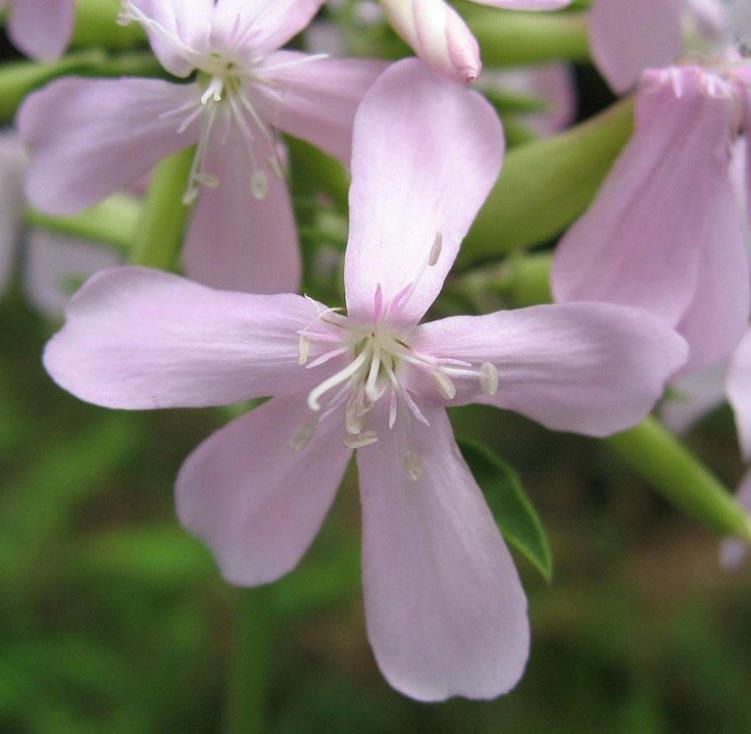 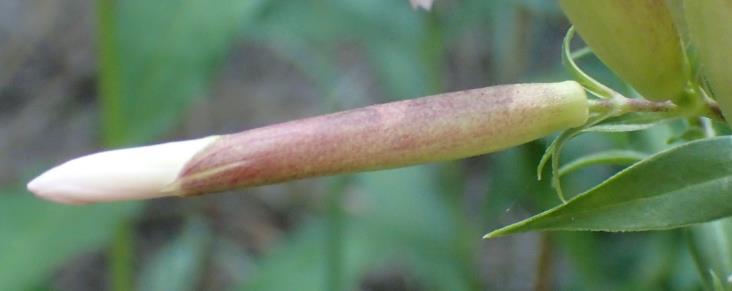 [Speaker Notes: Jaune pâle : bellidifolia et lutea ; rose vif : caespitosa et ocymoides ; officinalis rose pâle voire blanchâtres. 
Calice : 1 nervure par dent. Pétales : onglet à bandelettes ailées. Gorge avec écailles (2 écailles / pétale). 2 styles visibles sur fleur en haut à gauche.]
S. lutea
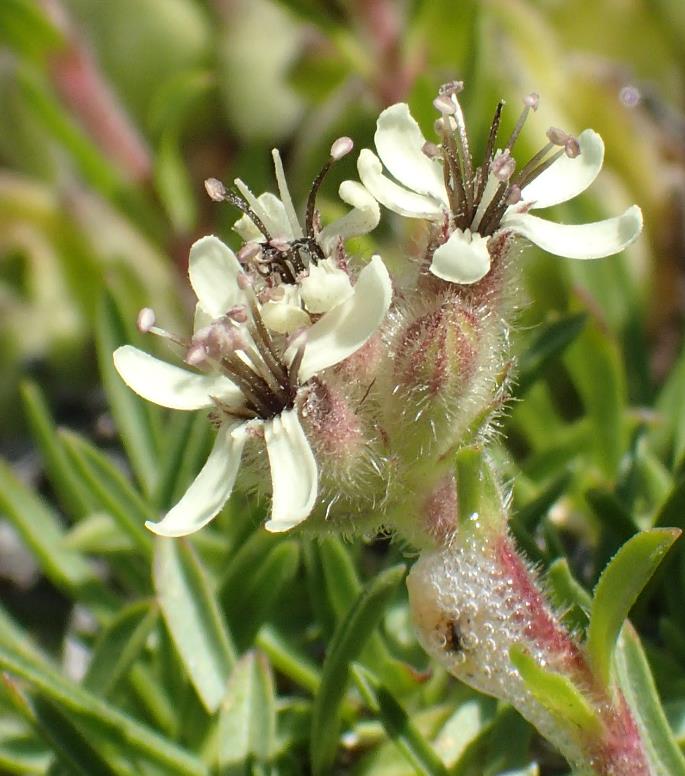 Le genre Saponaria (4b)
S. ocymoides 
subsp. ocymoides
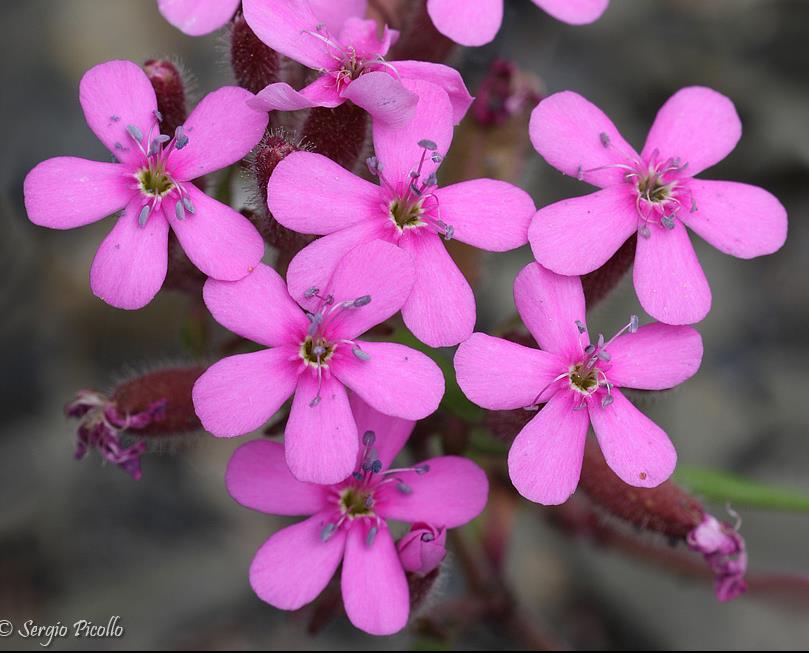 V. Guérin
Sergio Picollo
Le genre Saponaria (5)
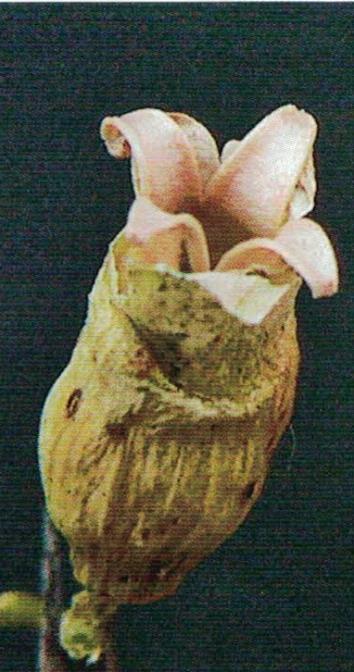 S. officinalis
Capsule 4 dents
Carpophore
Graines réniformes
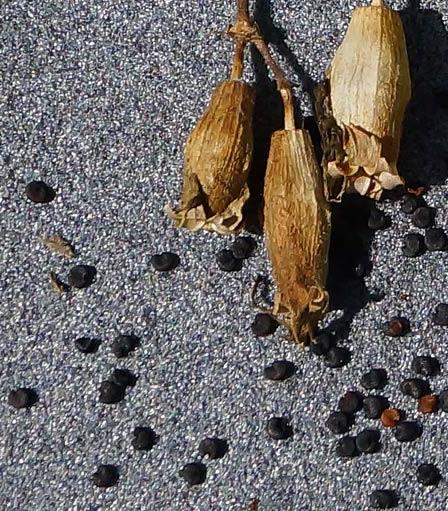 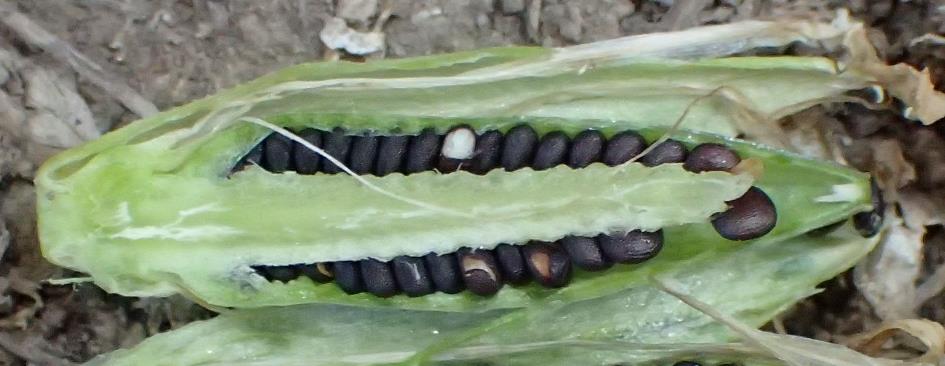 Maurice Reille
Dictionnaire visuel de botanique
V. Guérin
[Speaker Notes: Capsule à 1 loge. Les graines sont ornementées + hile latéral.]
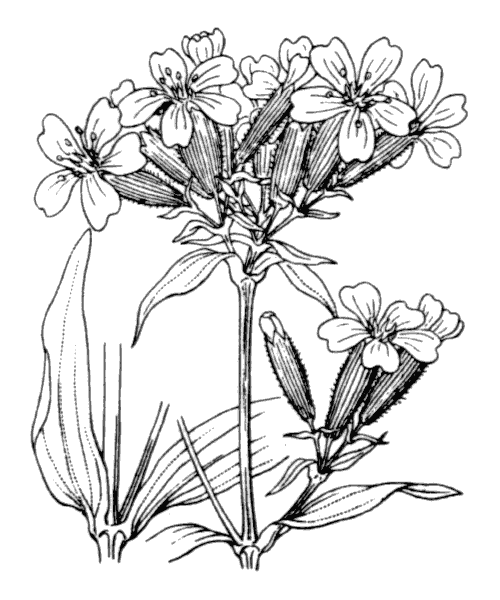 2 styles
Coronule
Onglet
Saponaria
S. officinalis
Calice 
tubuleux
Capsule
 4 dents
Vaccaria hispanica (1)
(Saponaria hispanica)
1 / 1 à 4
Centre et E-européen, O-asiatique
Plante herbacée annuelle glabre glauque
Tige dressée rameuse 20-60 cm
Feuilles opposées simples entières ovales-lancéolées
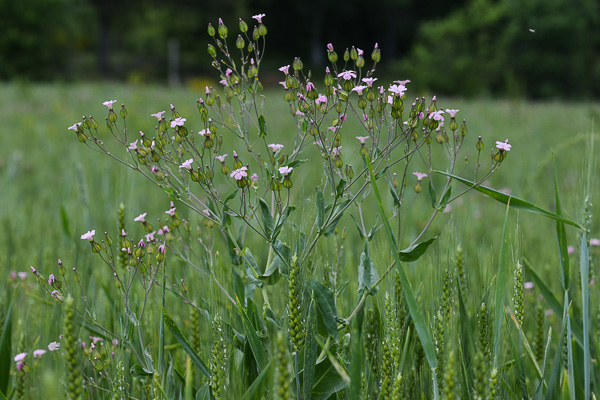 Franck Le Driant
FloreAlpes
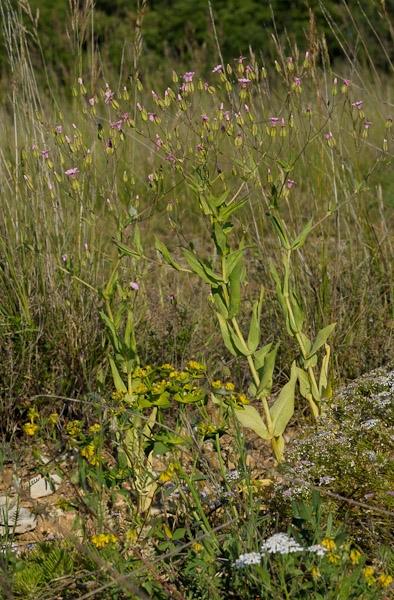 [Speaker Notes: Appelée aussi V. segetalis. Vachère = saponaire des vaches car autrefois cultivée et donnée aux vaches en mélange avec des céréales et légumineuses pour augmenter la lactation. Plante très variable sur le plan morphologique (ce qui explique le 1 à 4 espèces). Considérée comme invasive en Amérique du Nord. Messicole + friches (en régression). Les feuilles sont connées à la base.]
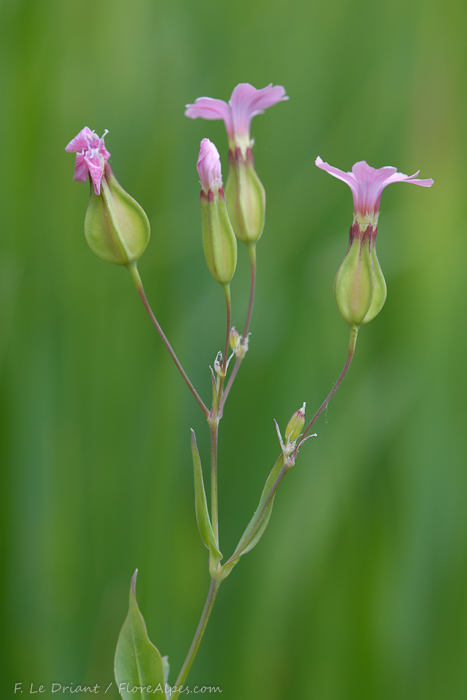 Vaccaria hispanica (2)
Cymes bipares
Fleurs hermaphrodites actinomorphes pentamères
Calice en cloche : 5 sépales soudés en un tube pyriforme, à 5 angles ailés
5 pétales libres à onglet roses
2 X 5 étamines
Ovaire supère uniloculaire ; 2 styles
Capsule 4 dents
± indéhiscente
Franck Le Driant
FloreAlpes
[Speaker Notes: Cyme très lâche et fleurs longuement pédonculées. Carpophore de la capsule très court. Dans flore Med seul l’exocarpe seul déhiscent.]
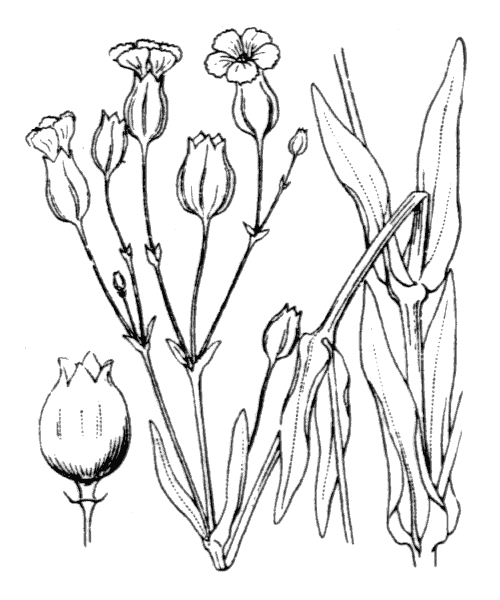 Vaccaria hispanica
2 styles
Calice 
Tube pyriforme
5 côtes saillantes
Capsule 4 dents
± indéhiscente